From Legends and Legacies to Silver Linings for Learning: Using Shared Online Video for Engaging Online Learners
Dr. Curtis J. Bonk, cjbonk@indiana.edu Professor, Indiana University
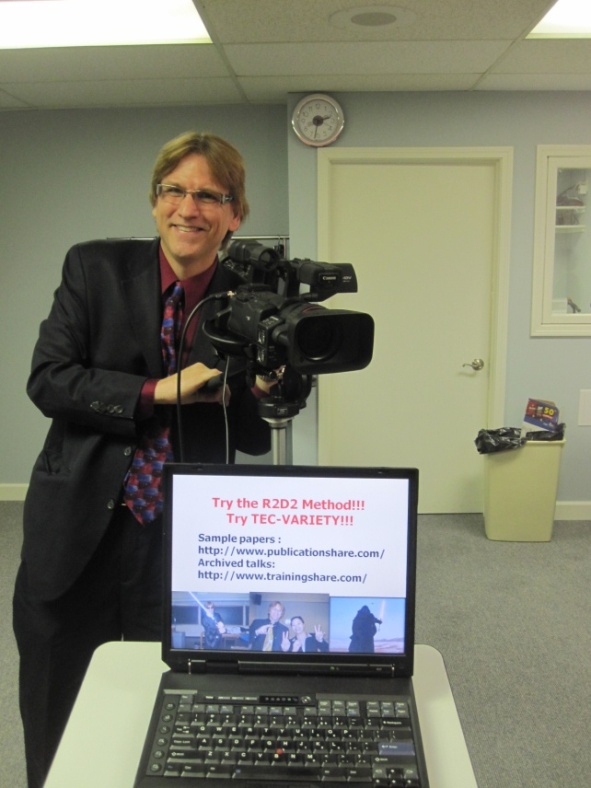 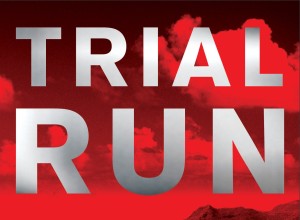 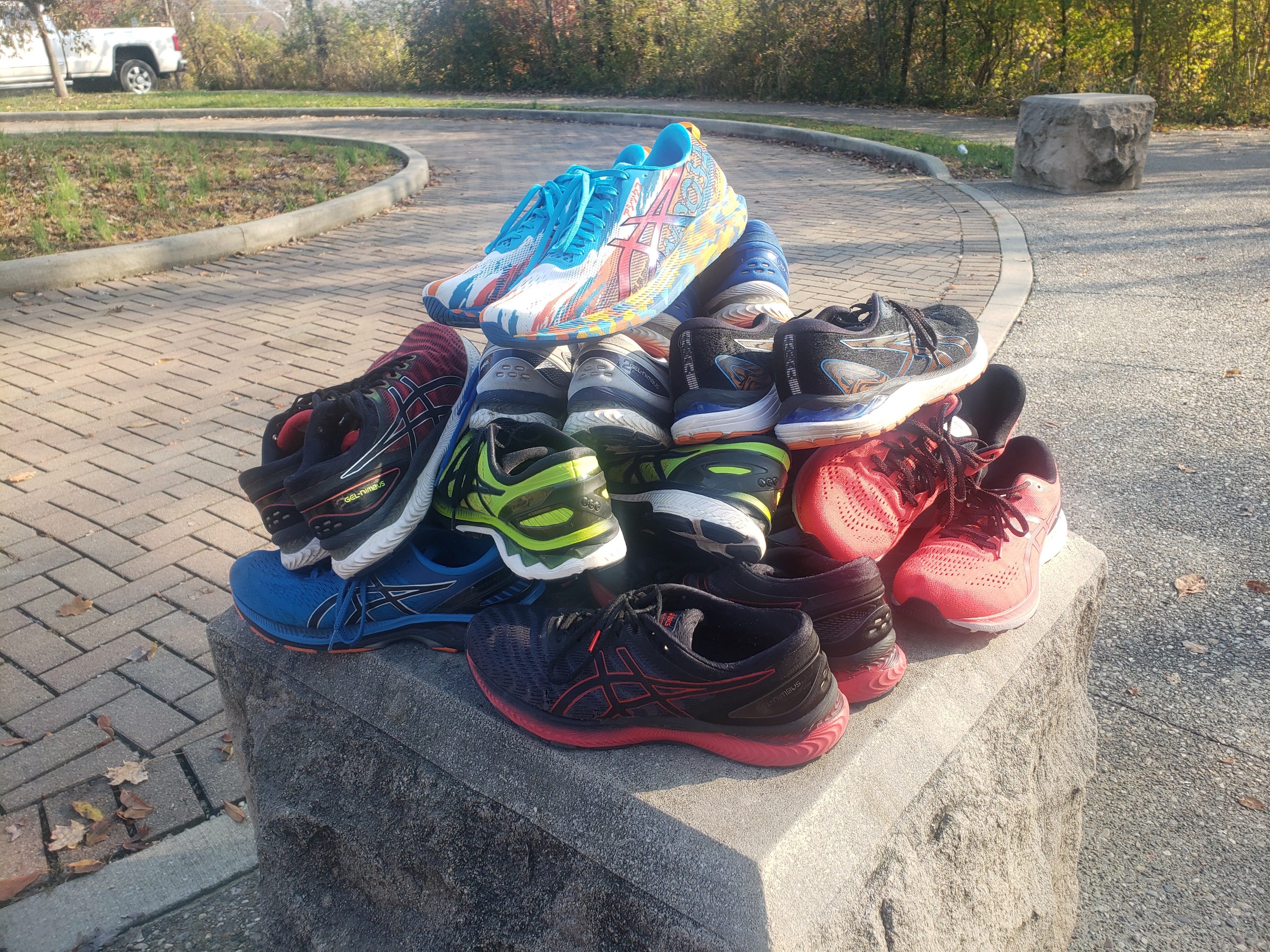 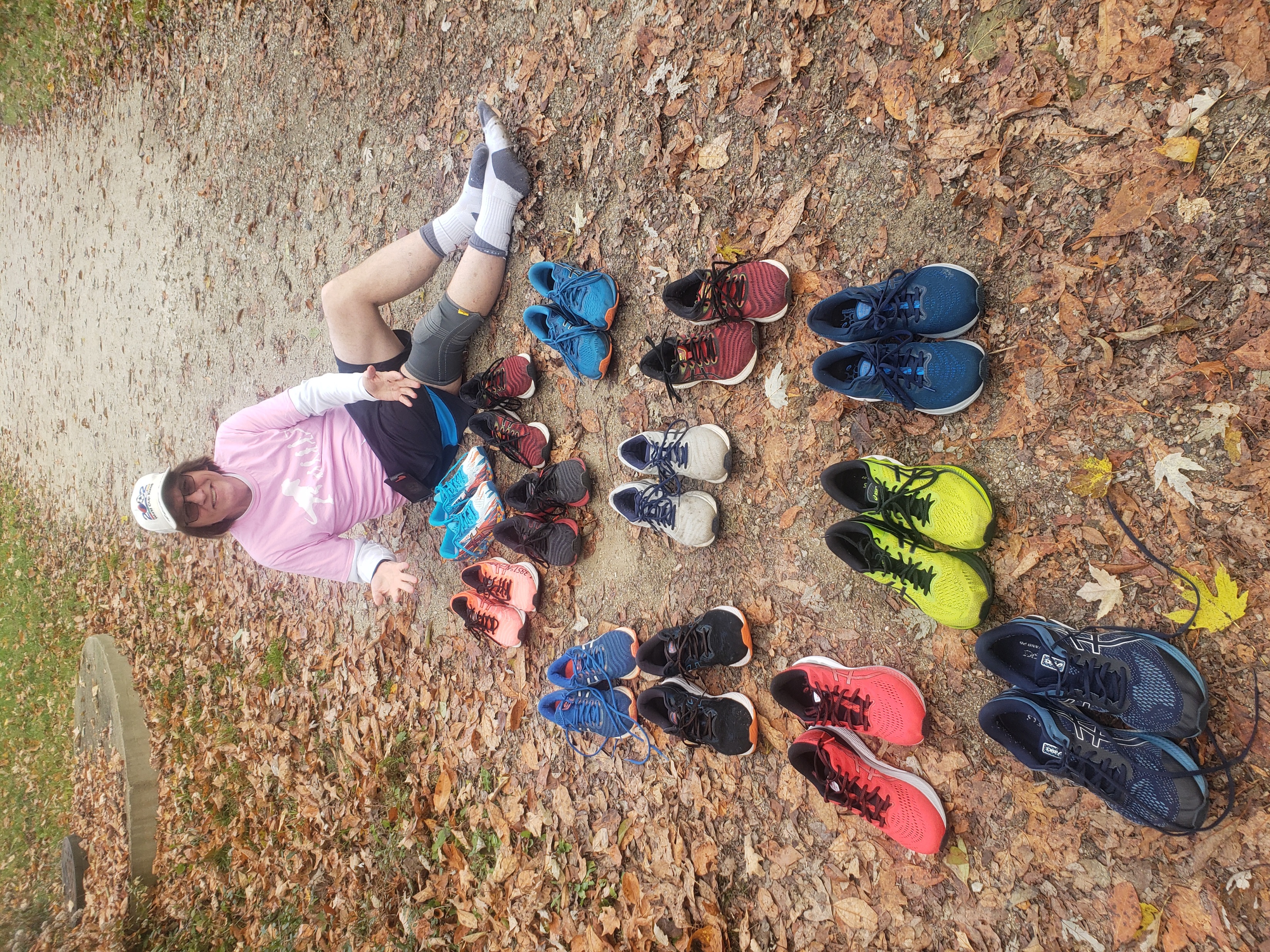 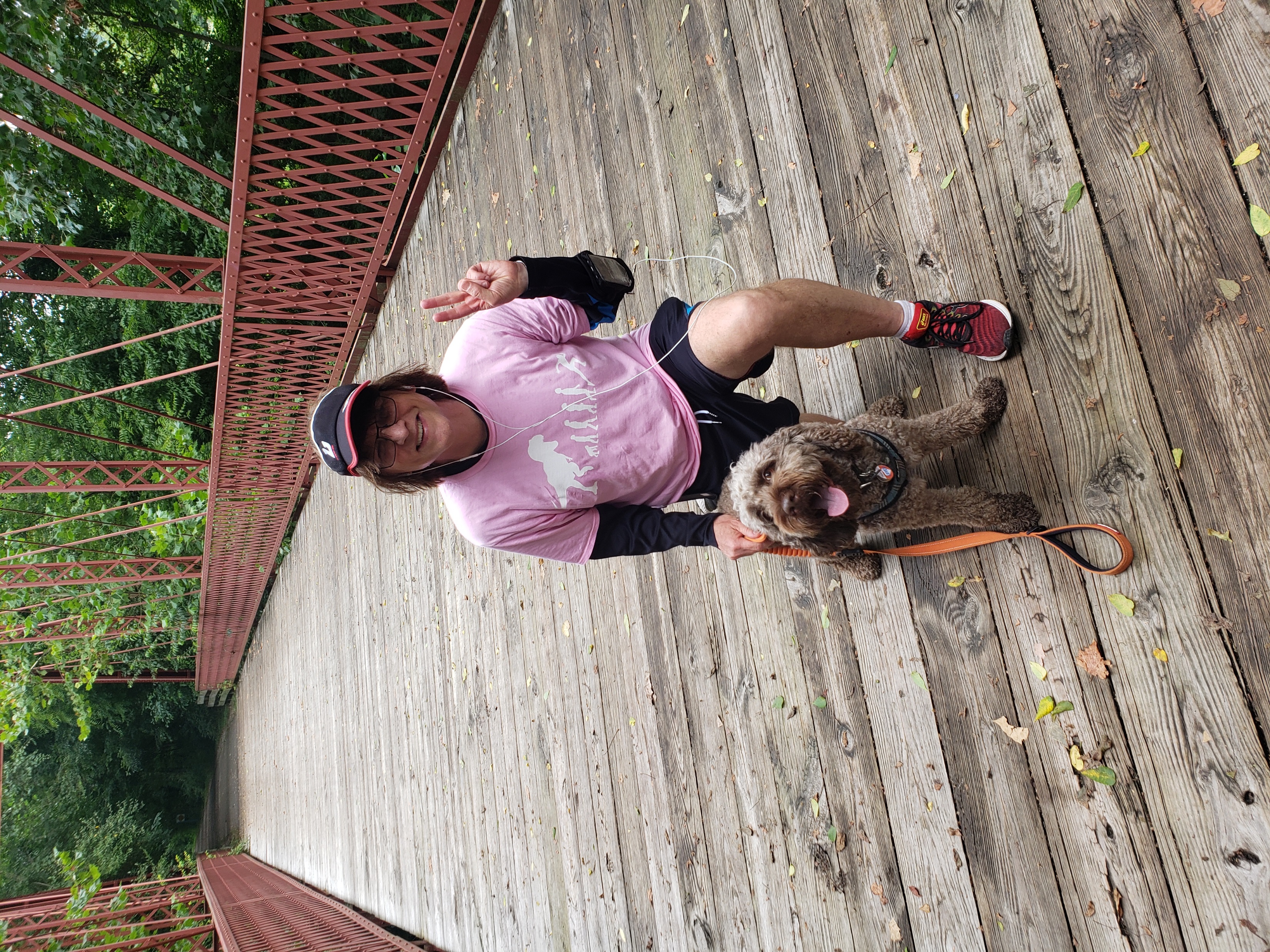 October 26, 2021University of North Texas
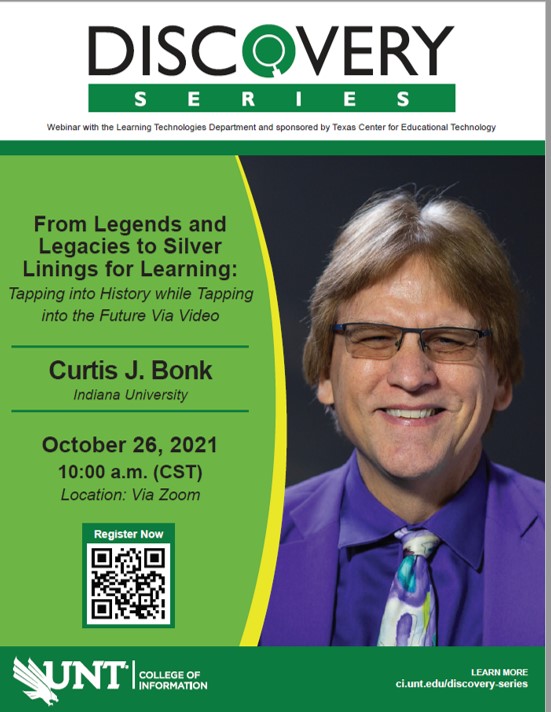 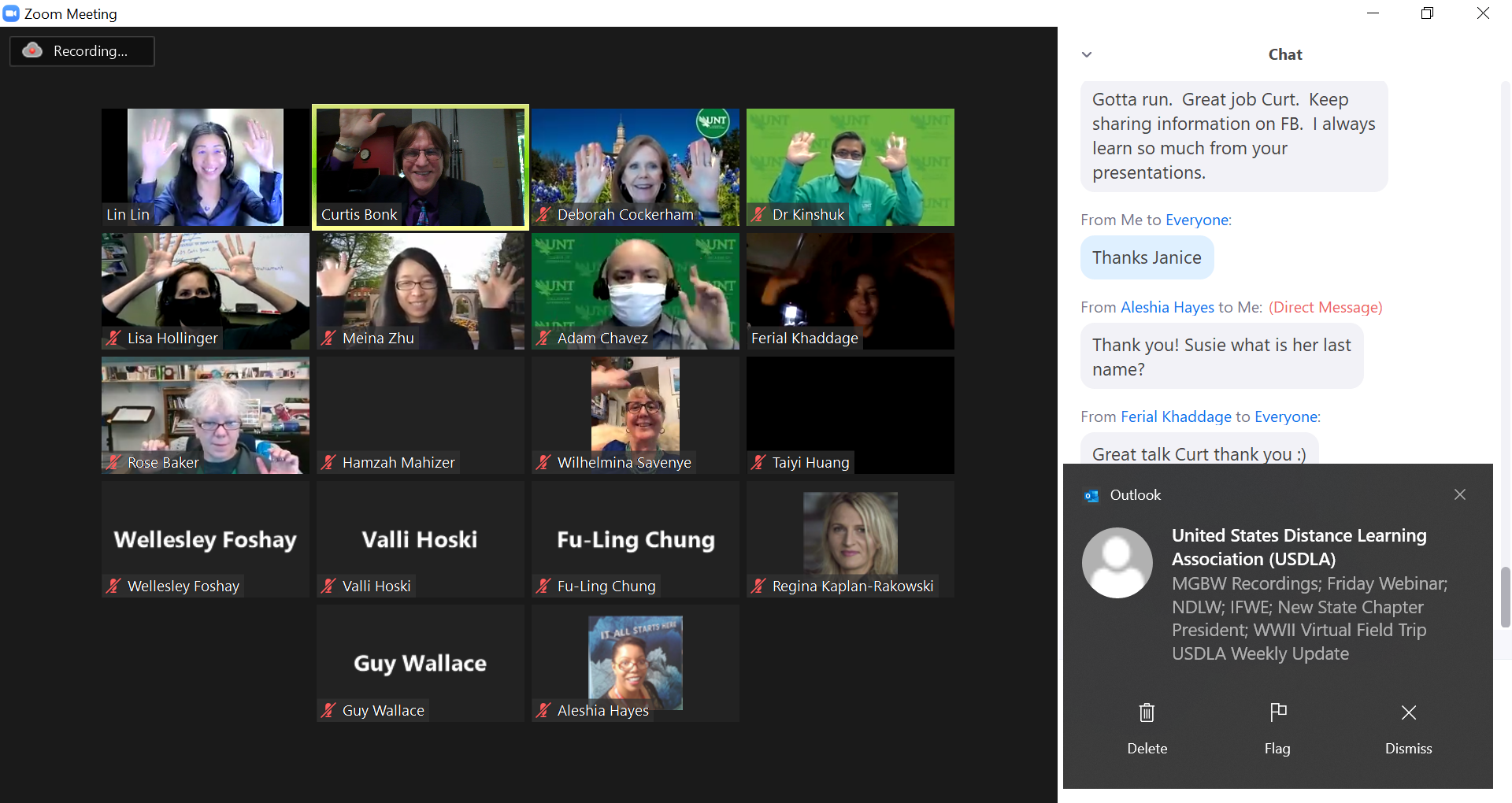 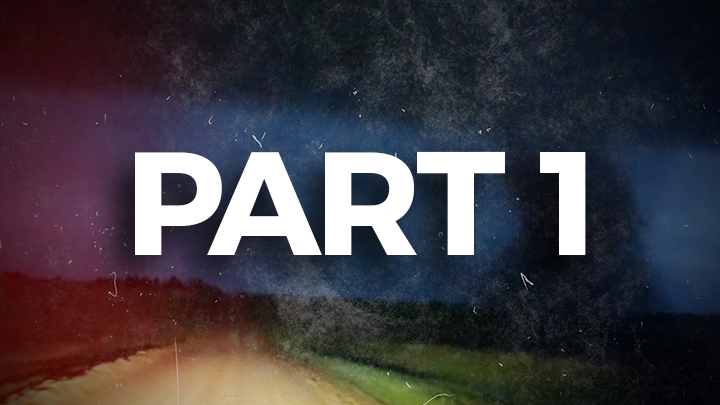 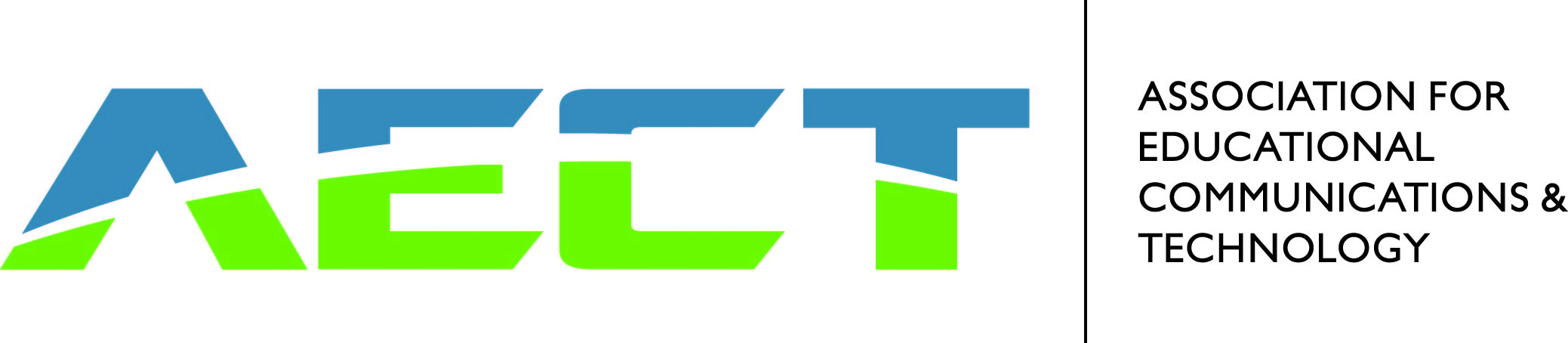 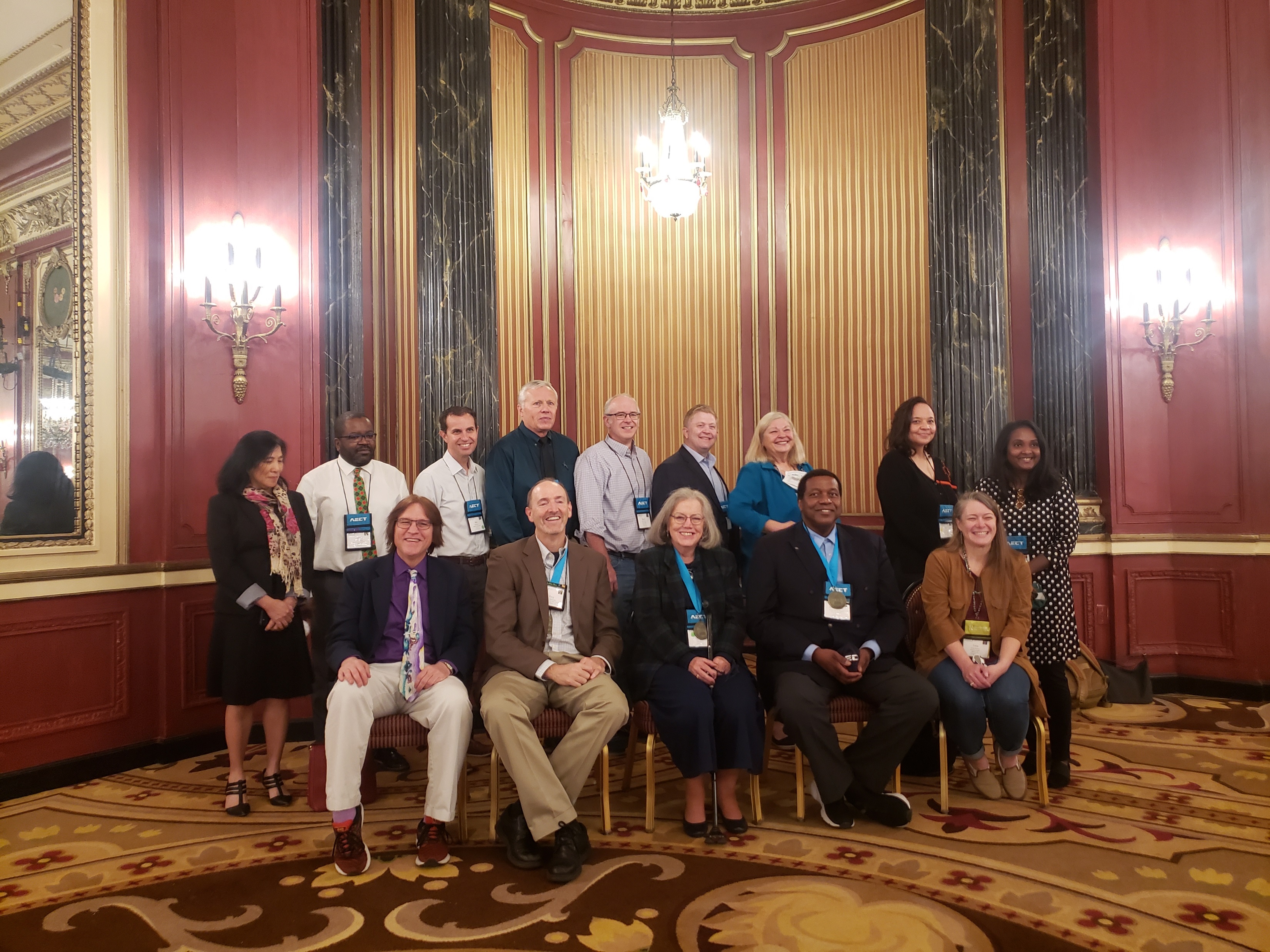 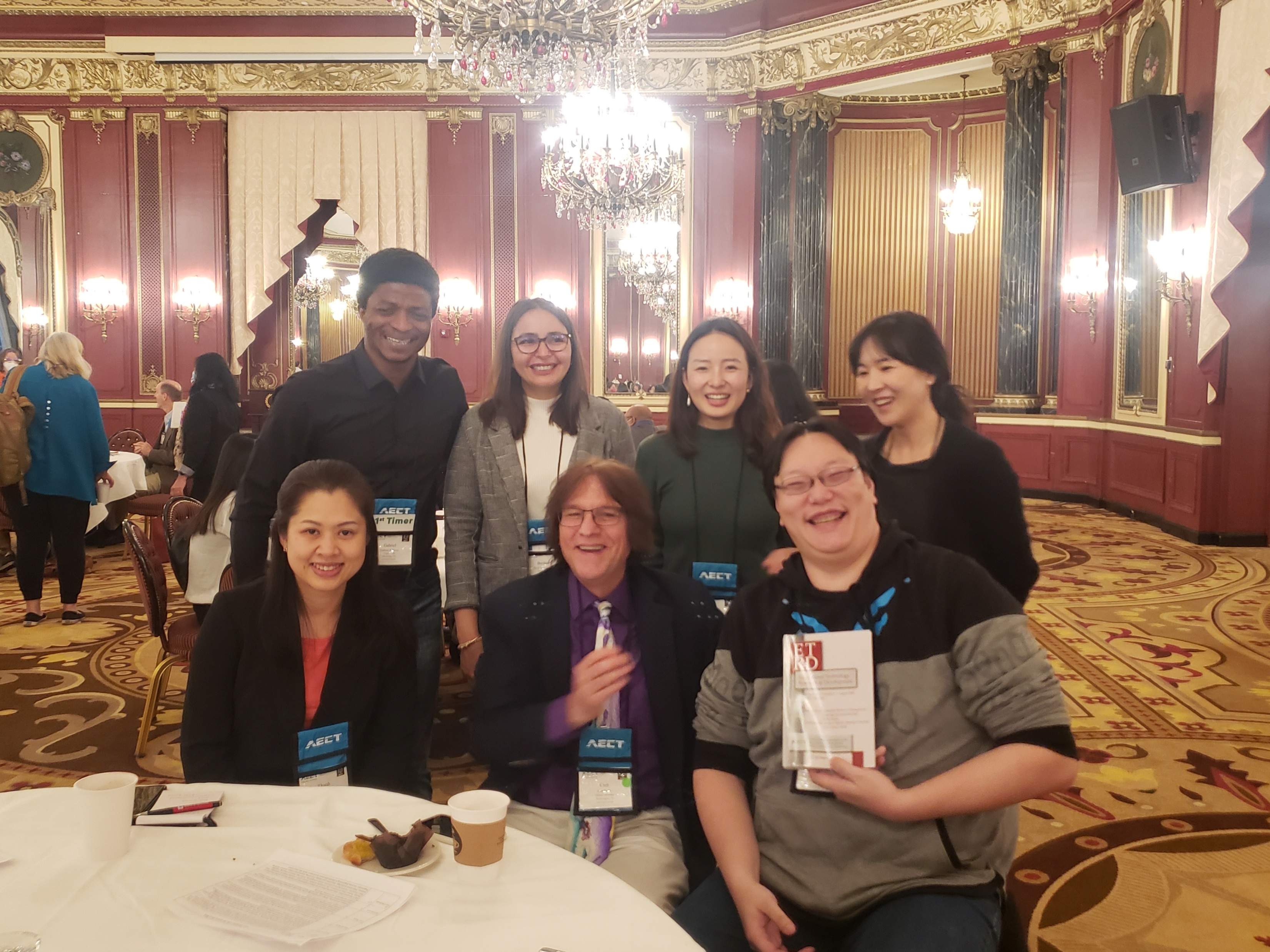 AECT Legends and Legacies Indexhttp://aectlegends.org/all_index.php
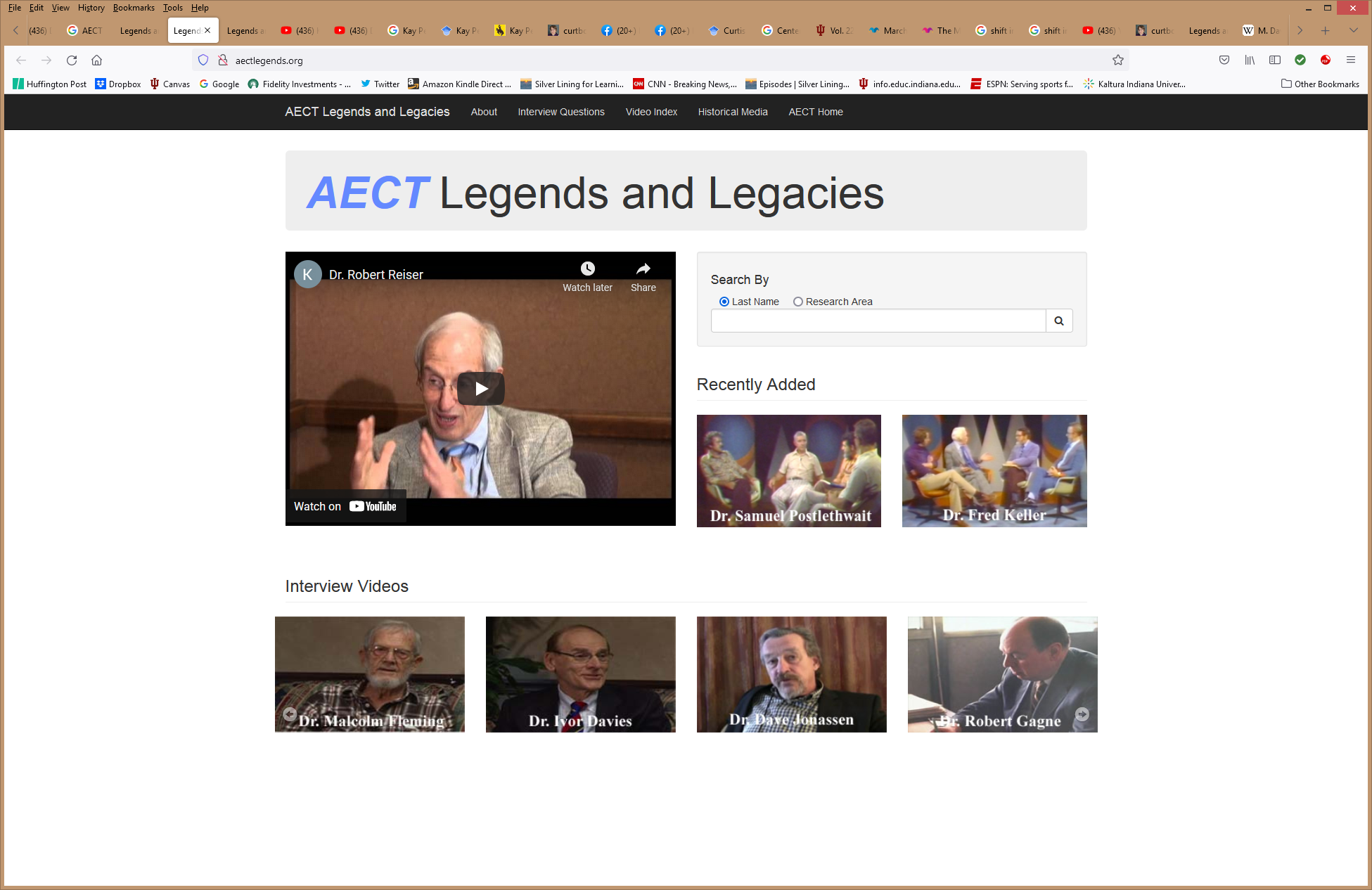 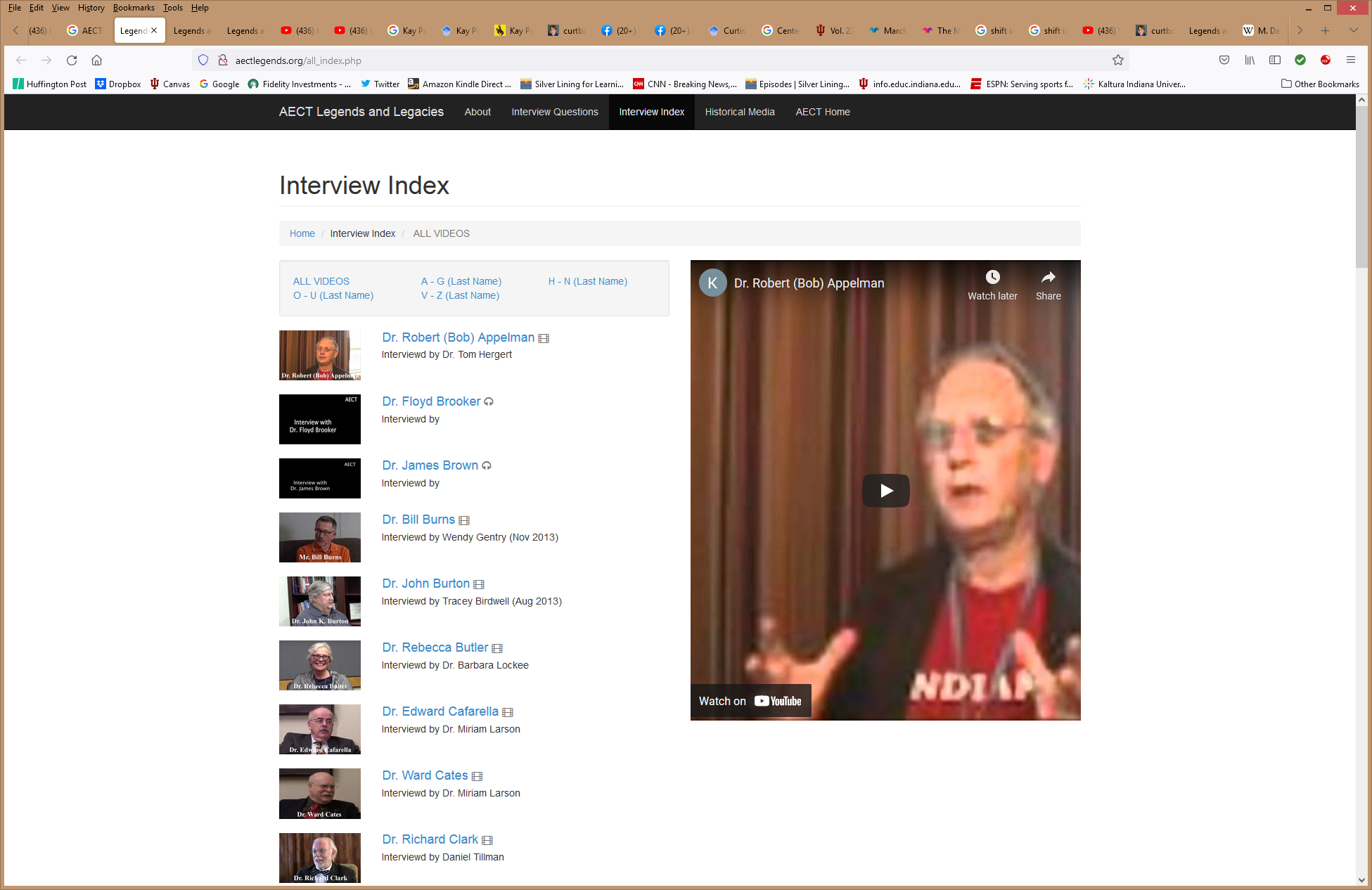 About the AECT Legends and Legacieshttp://aectlegends.org/about.php
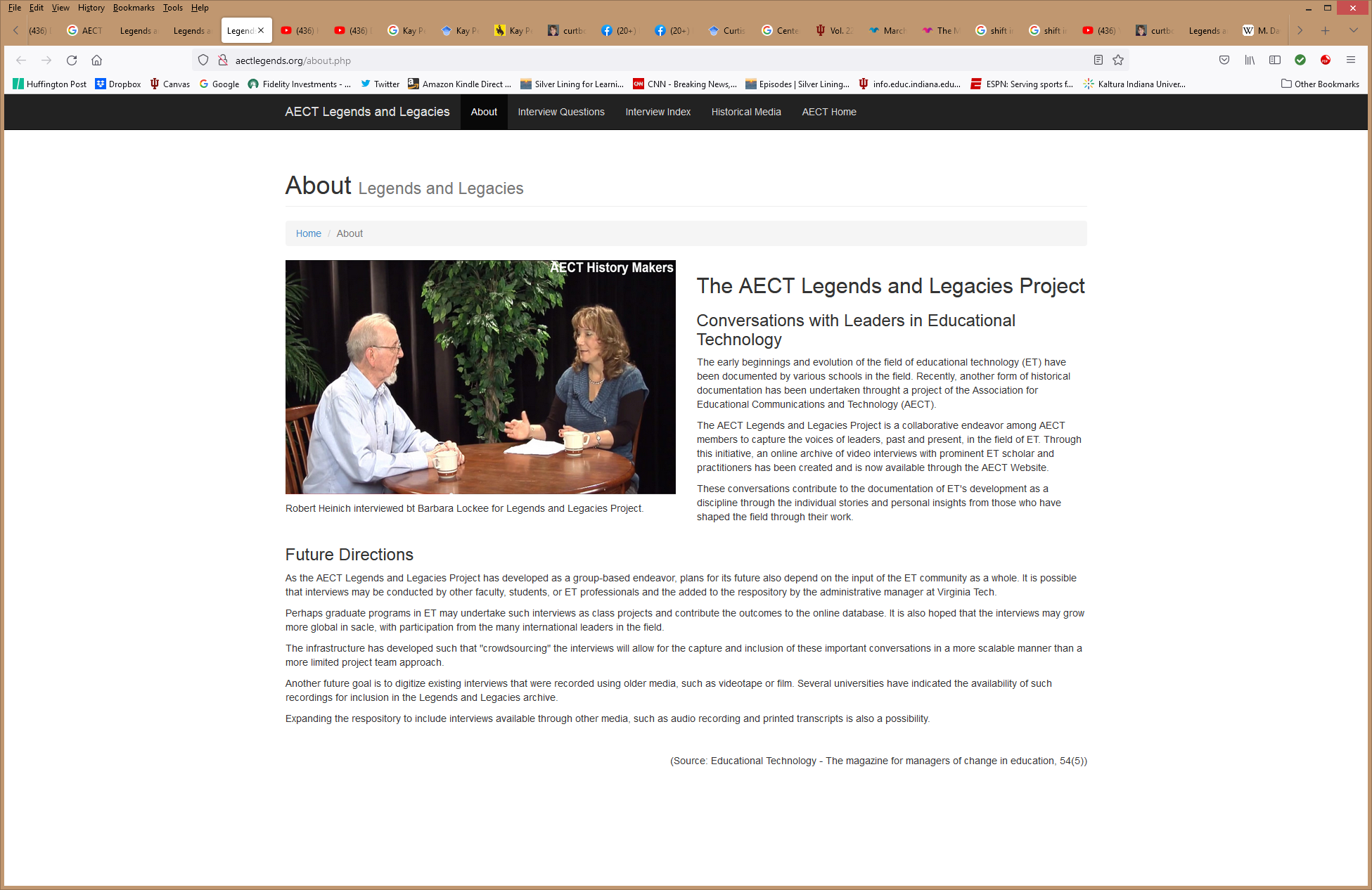 AECT Legends and Legacieshttp://aectlegends.org/
#1. Richard (Dick) Cornell, University of Central Florida (Video = 14:27)
https://www.youtube.com/watch?v=DGlARkp1iHo
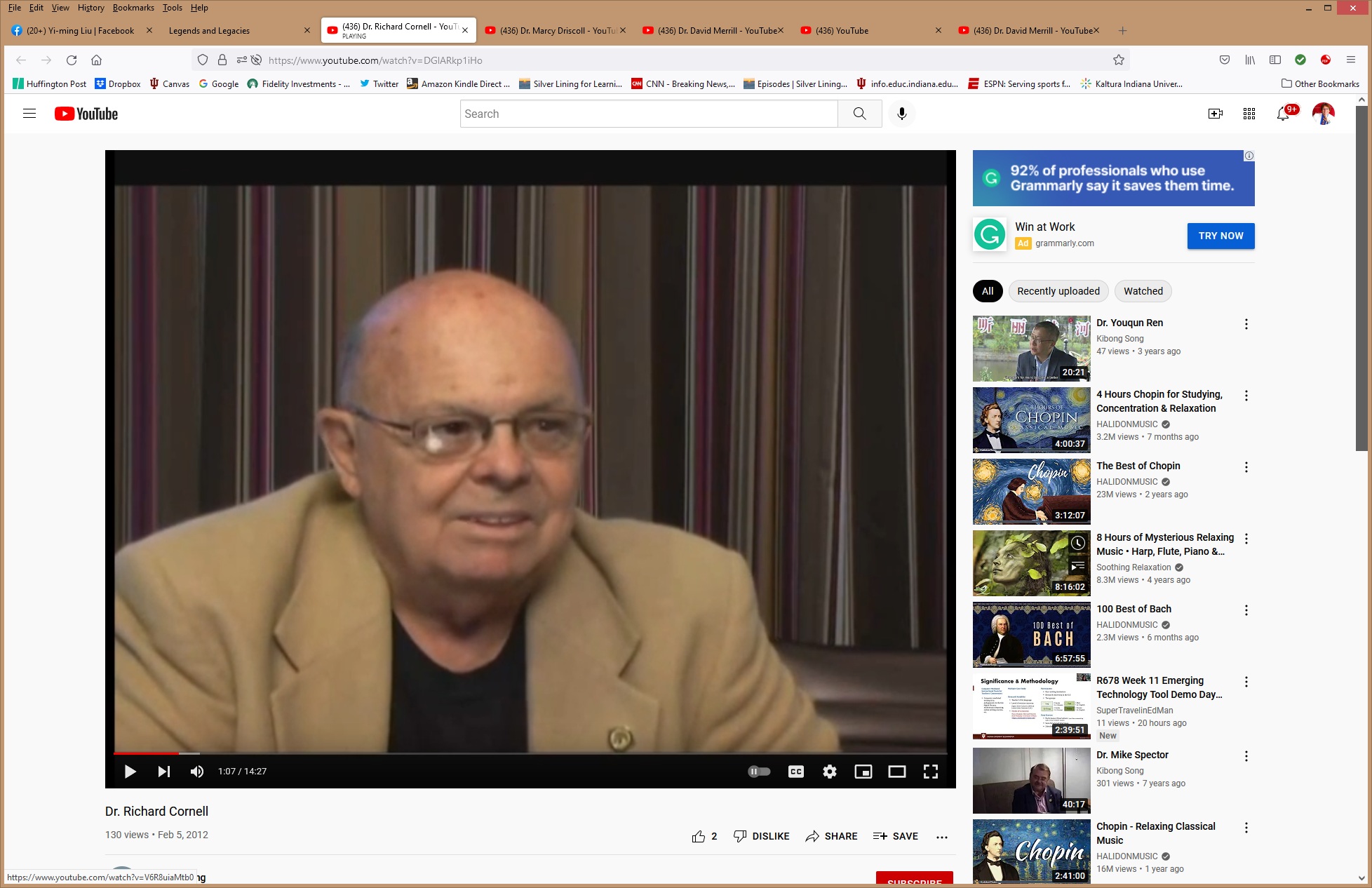 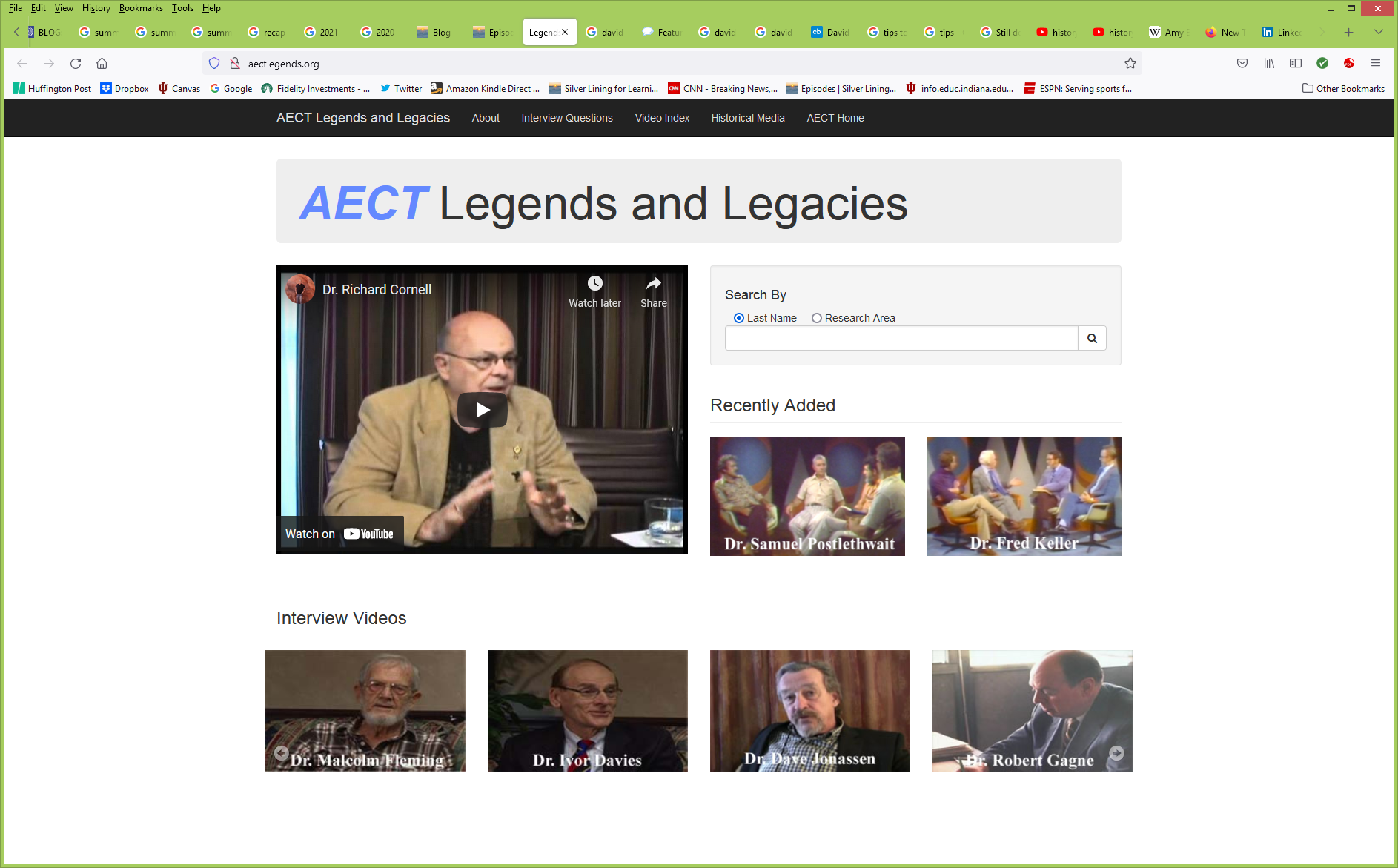 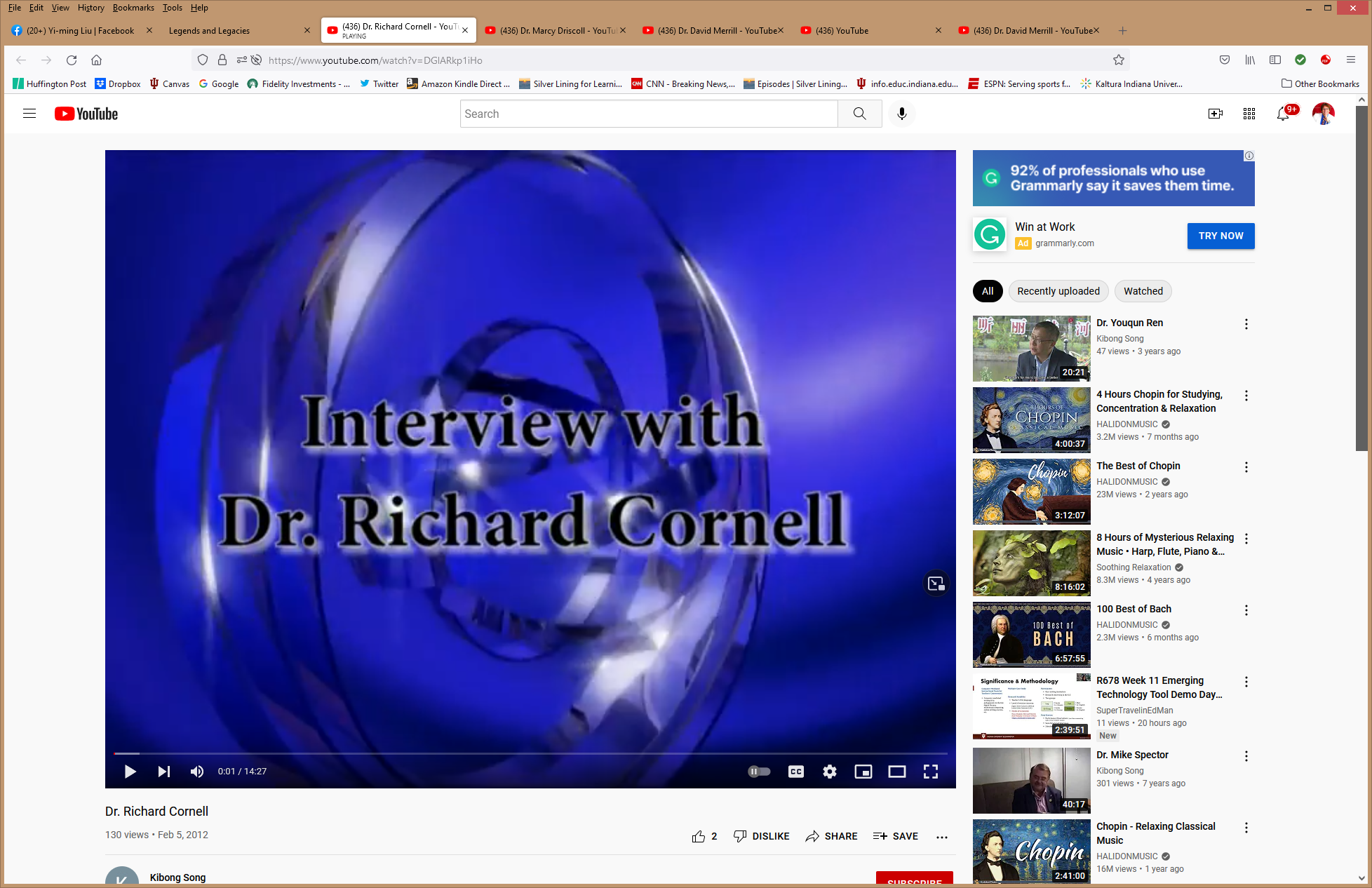 AECT Legends and Legacieshttp://aectlegends.org/
#2. Ivor Davis, Indiana University (Video = 47:44)
https://www.youtube.com/watch?v=_de5F-gf8t8&t=951s
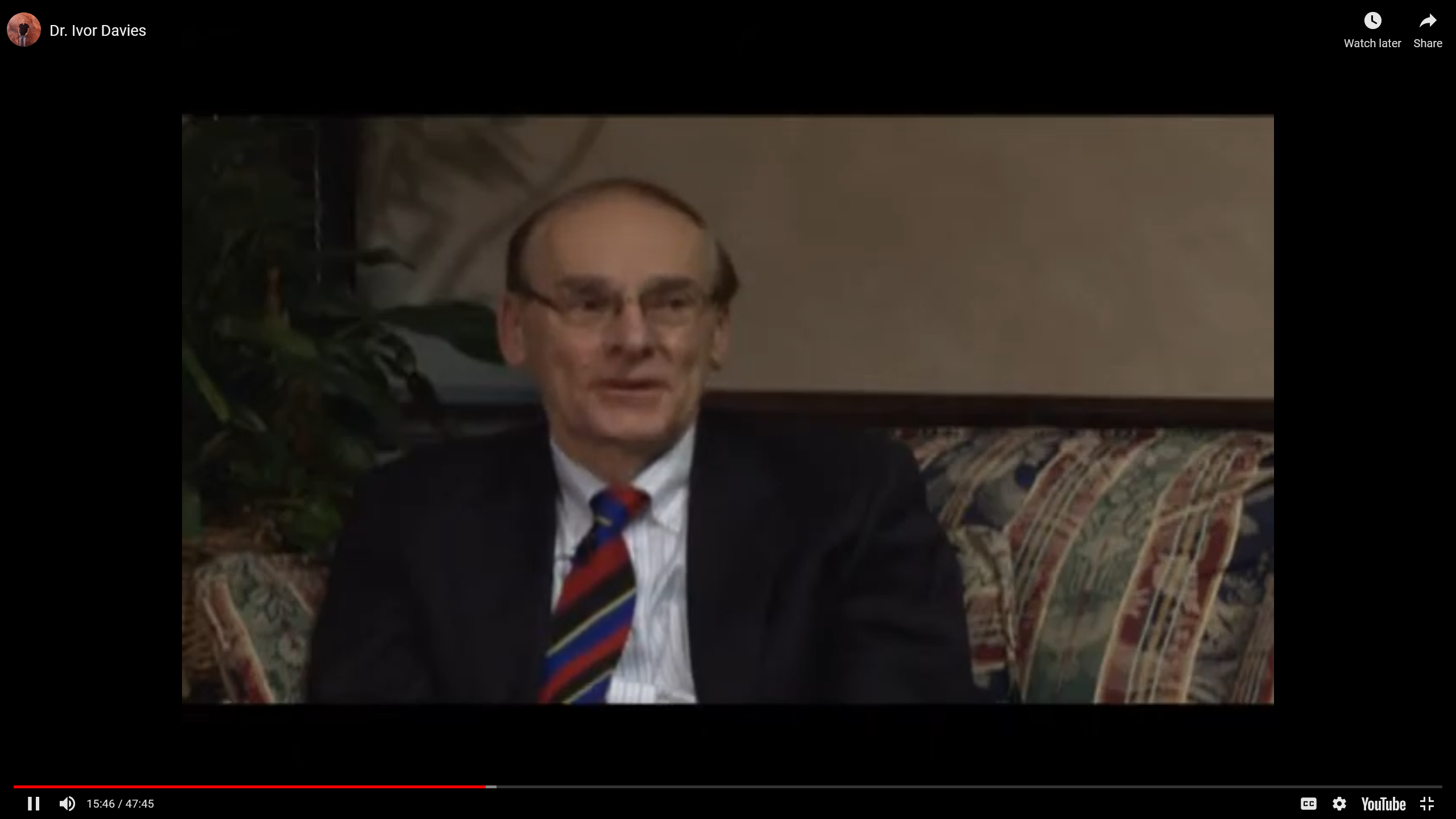 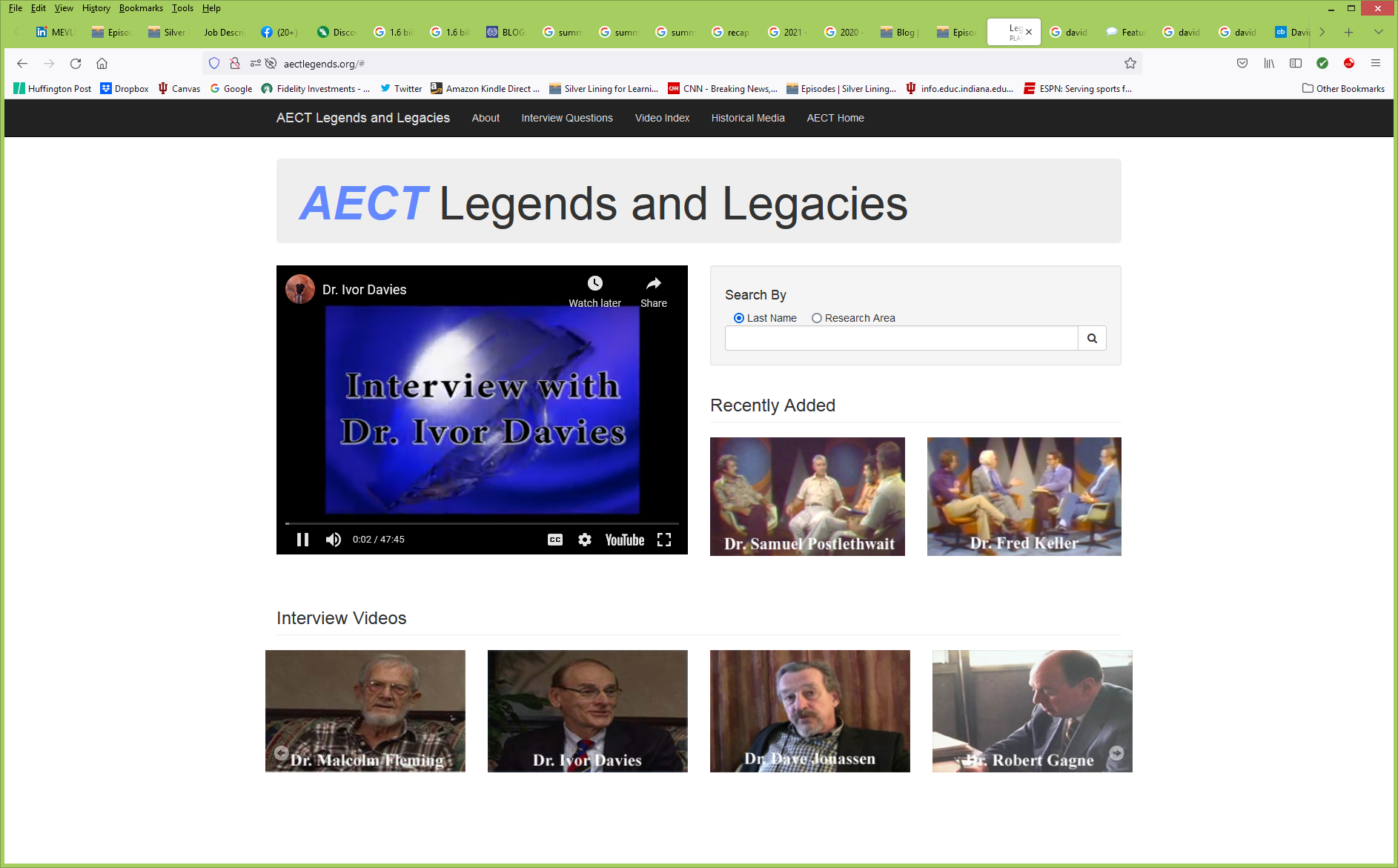 AECT Legends and Legacieshttp://aectlegends.org/
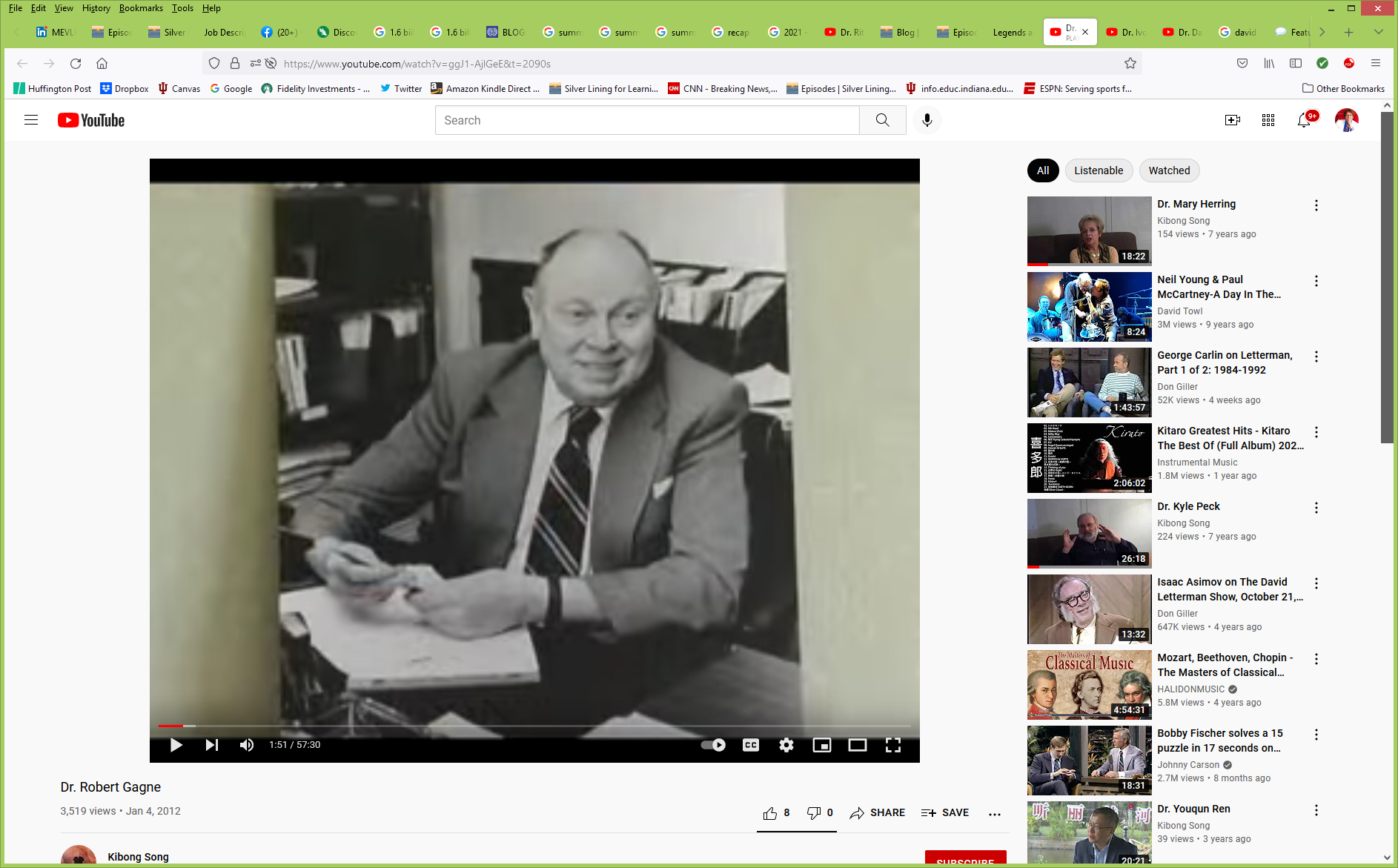 #3. Robert Gagne, Florida State Univ. (Video = 57:30)
https://www.youtube.com/watch?v=ggJ1-AjlGeE&t=2090s
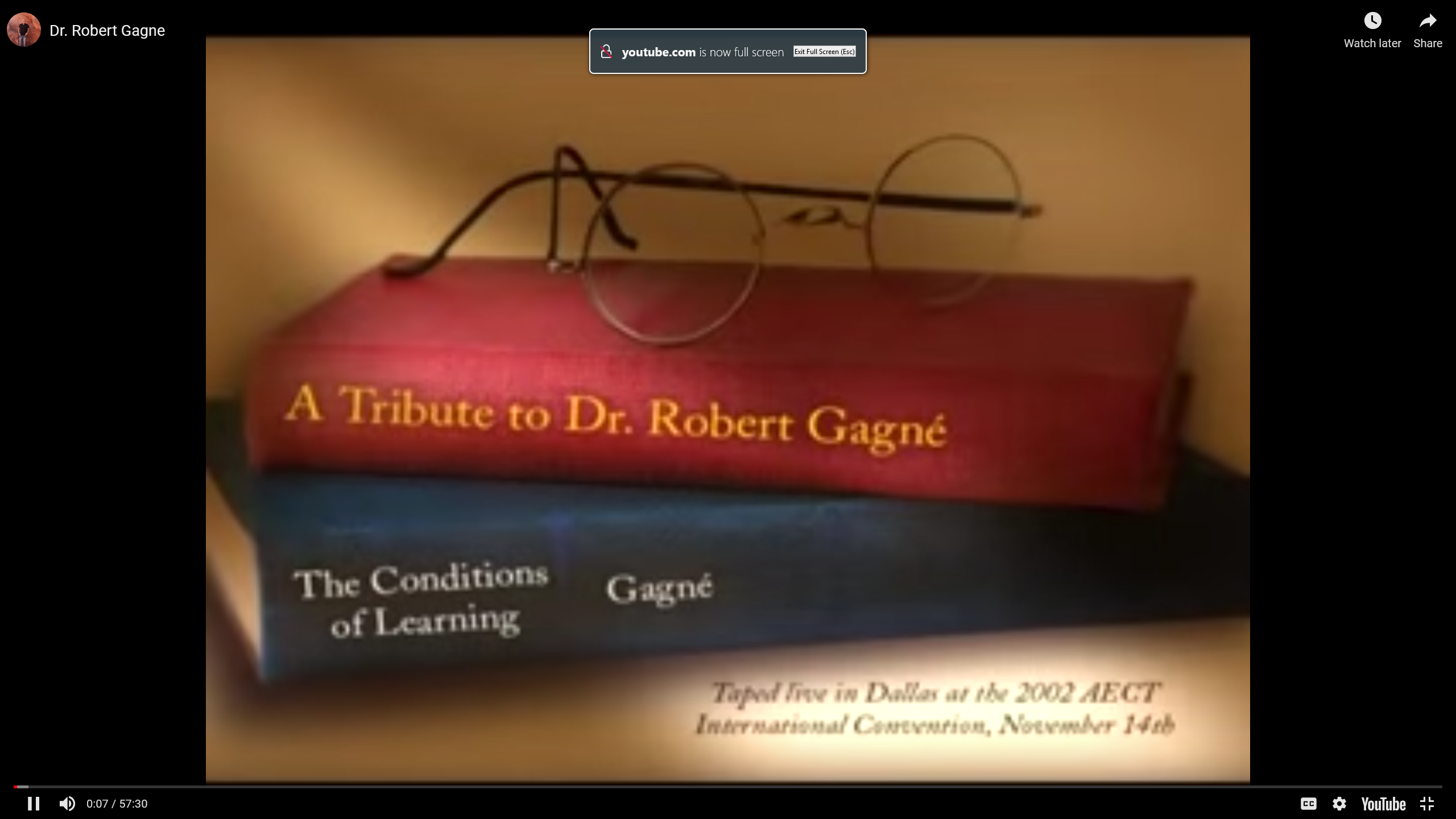 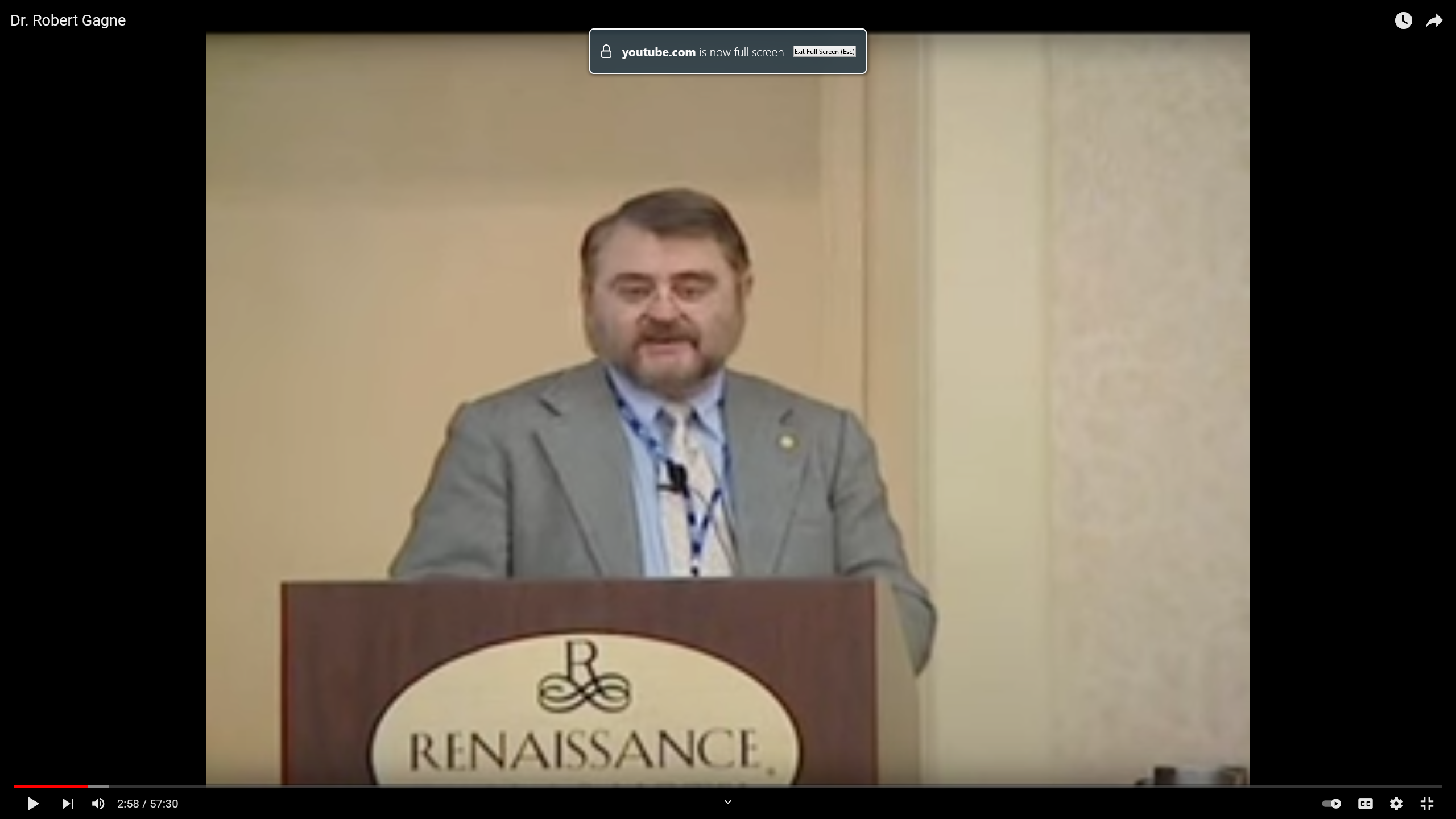 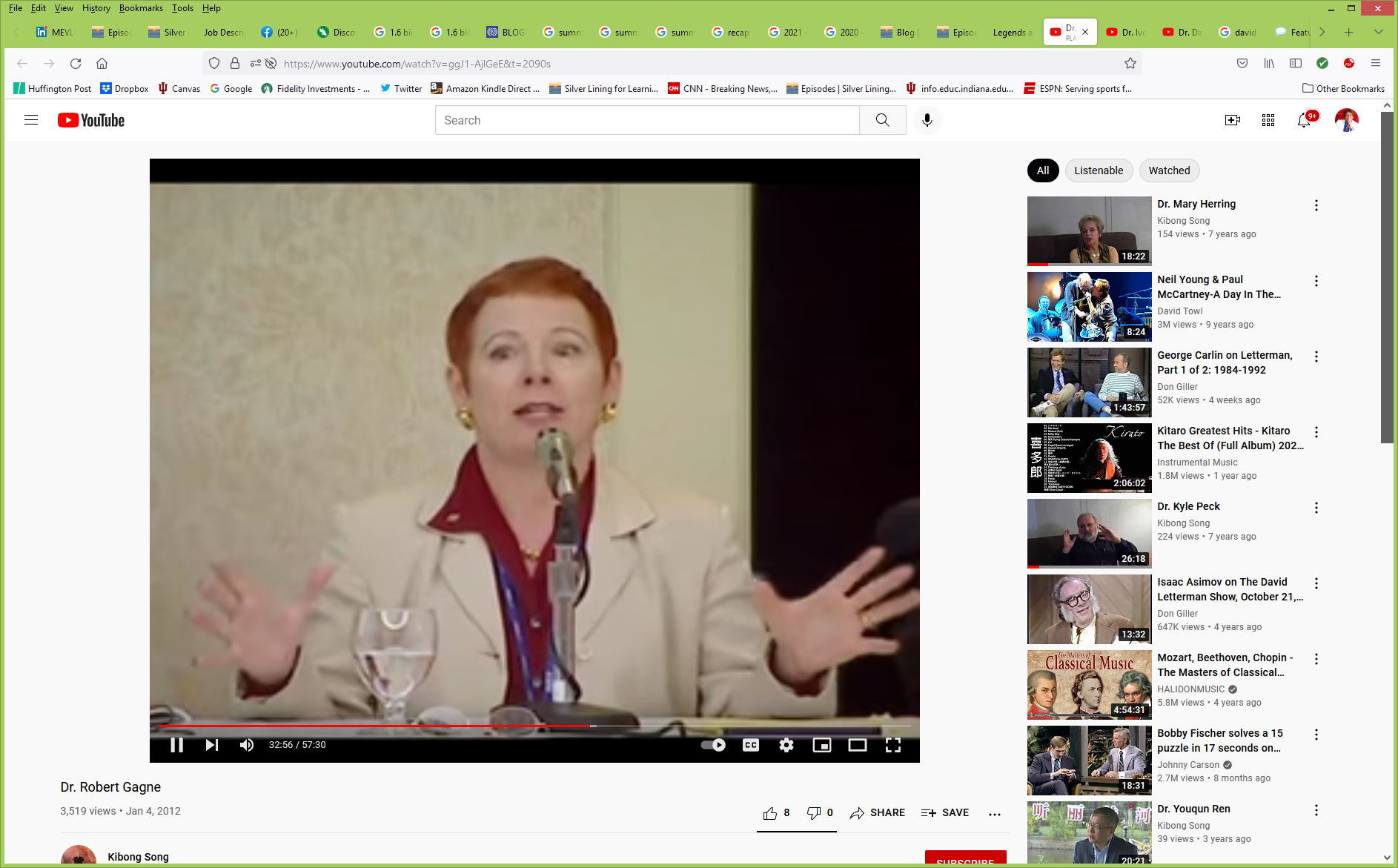 AECT Legends and Legacieshttp://aectlegends.org/
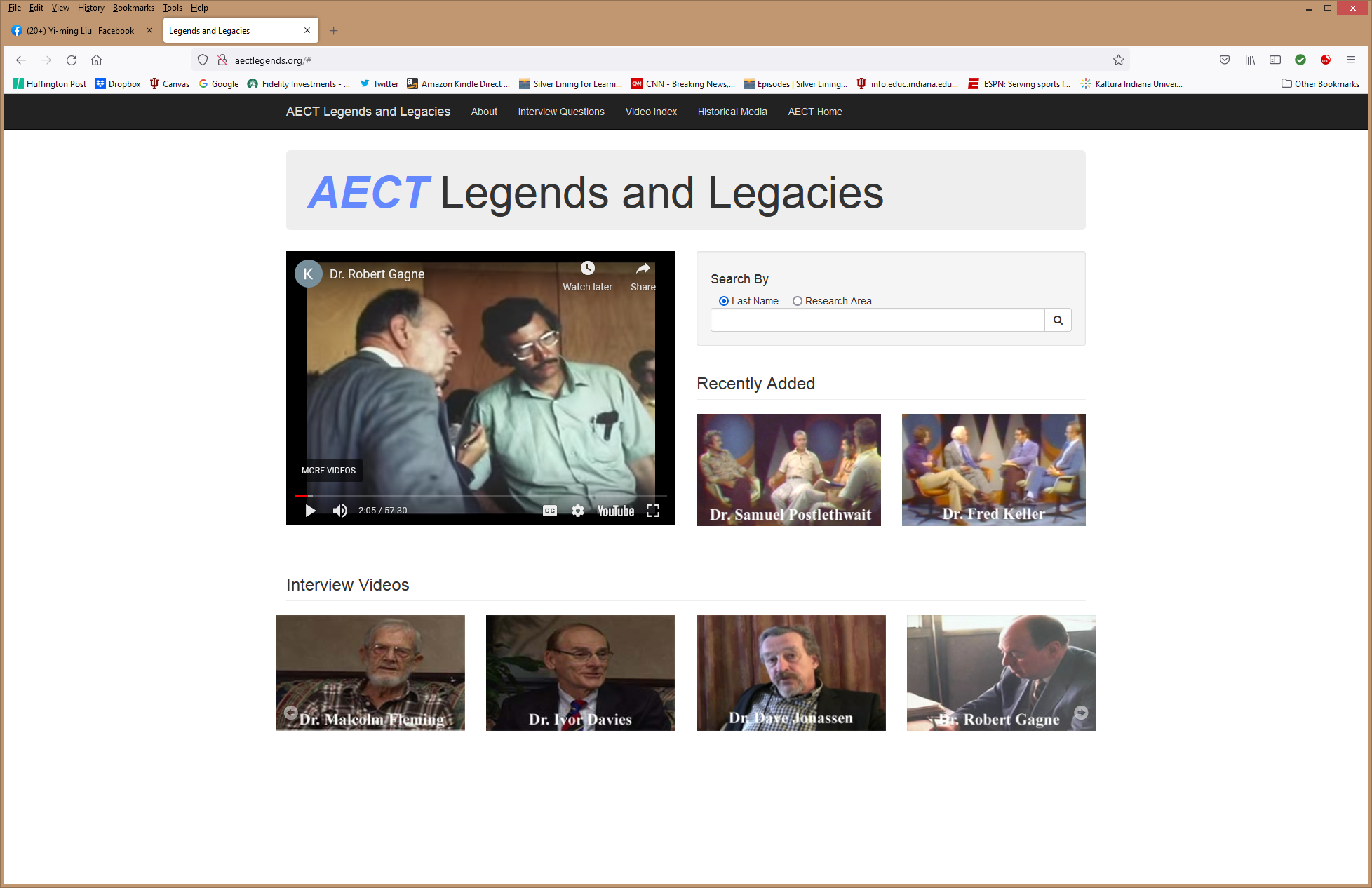 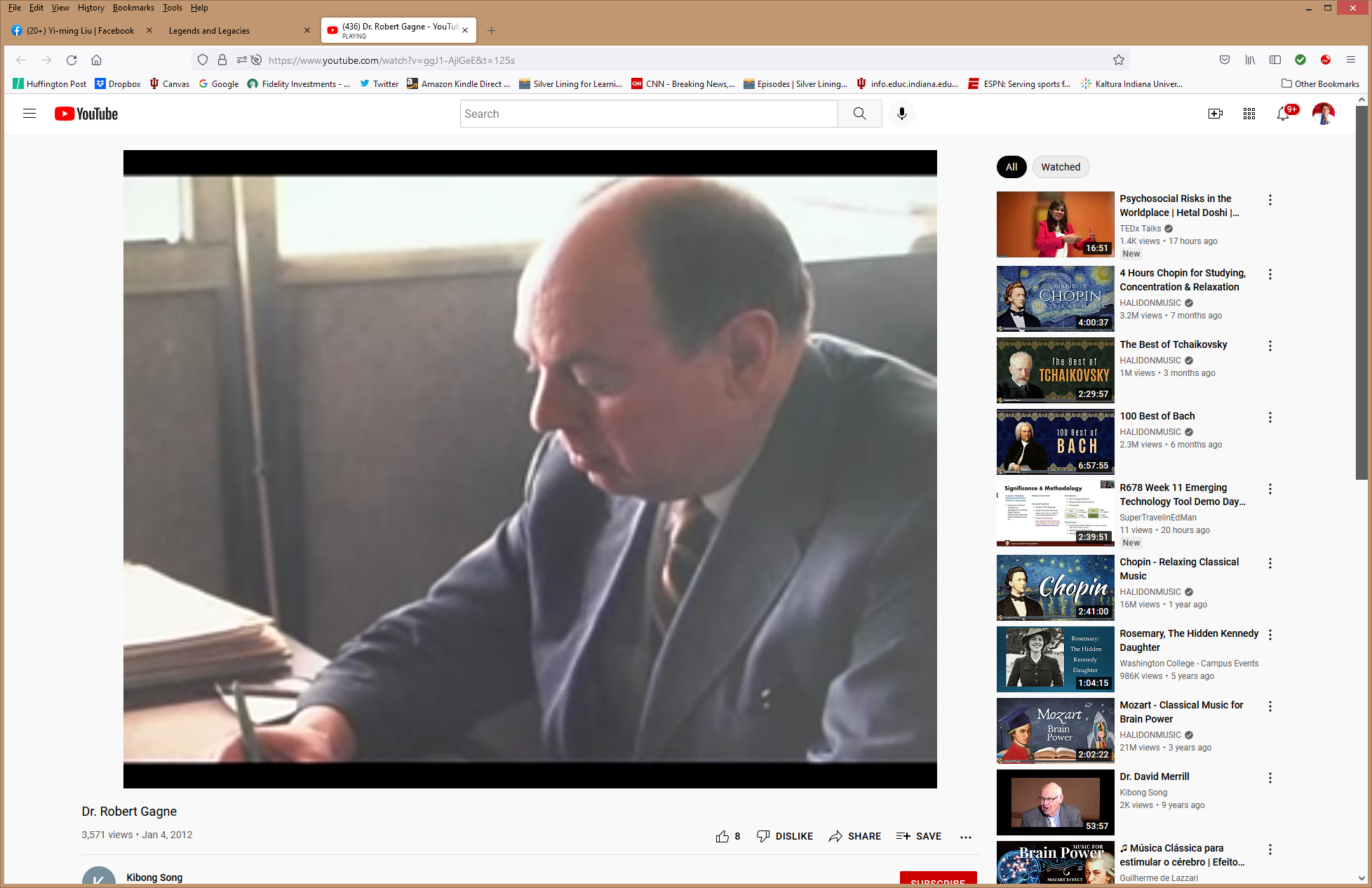 AECT Legends and Legacieshttp://aectlegends.org/ Michael Spector and Marcy Driscoll speak on Robert Gagne
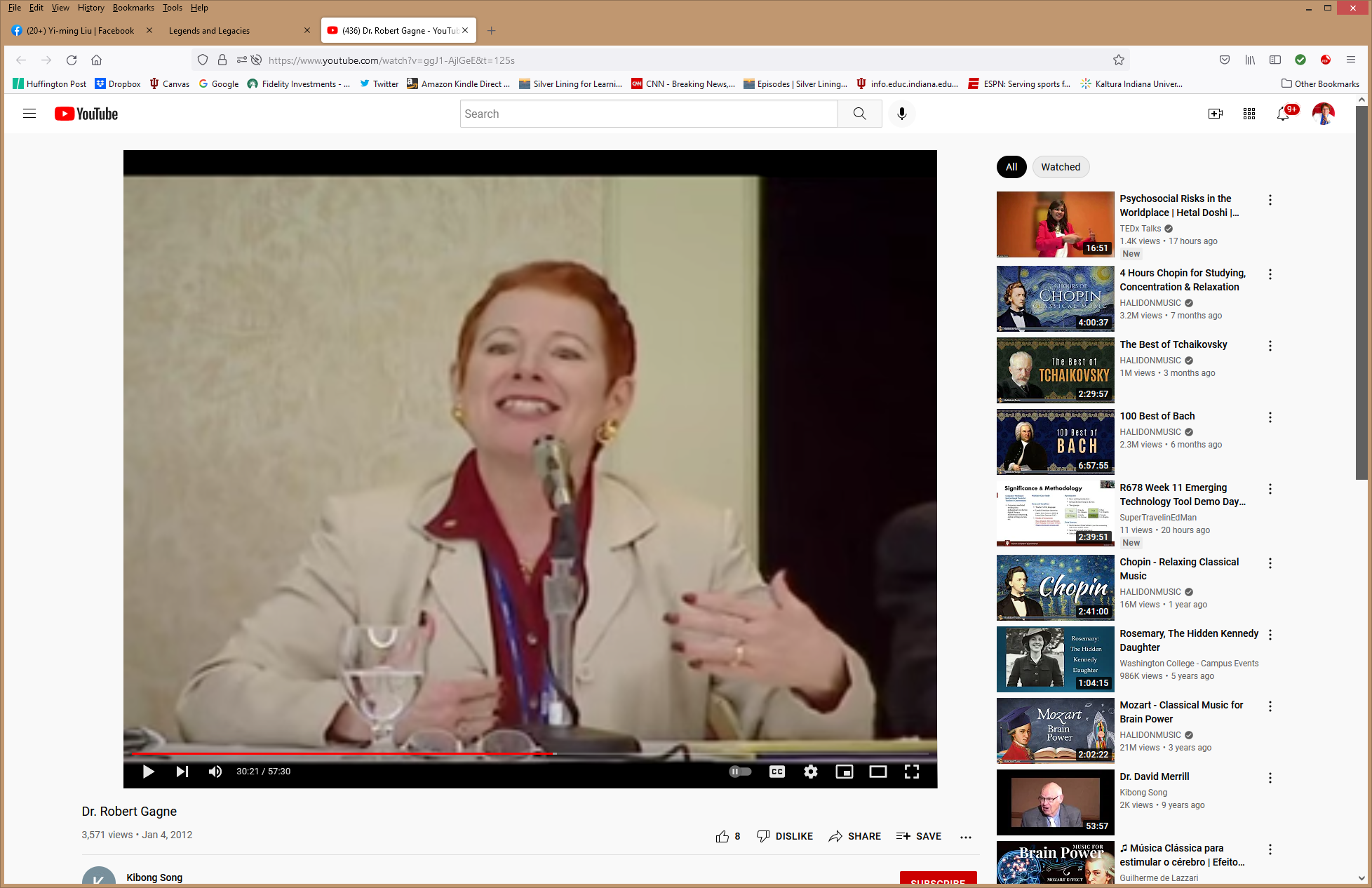 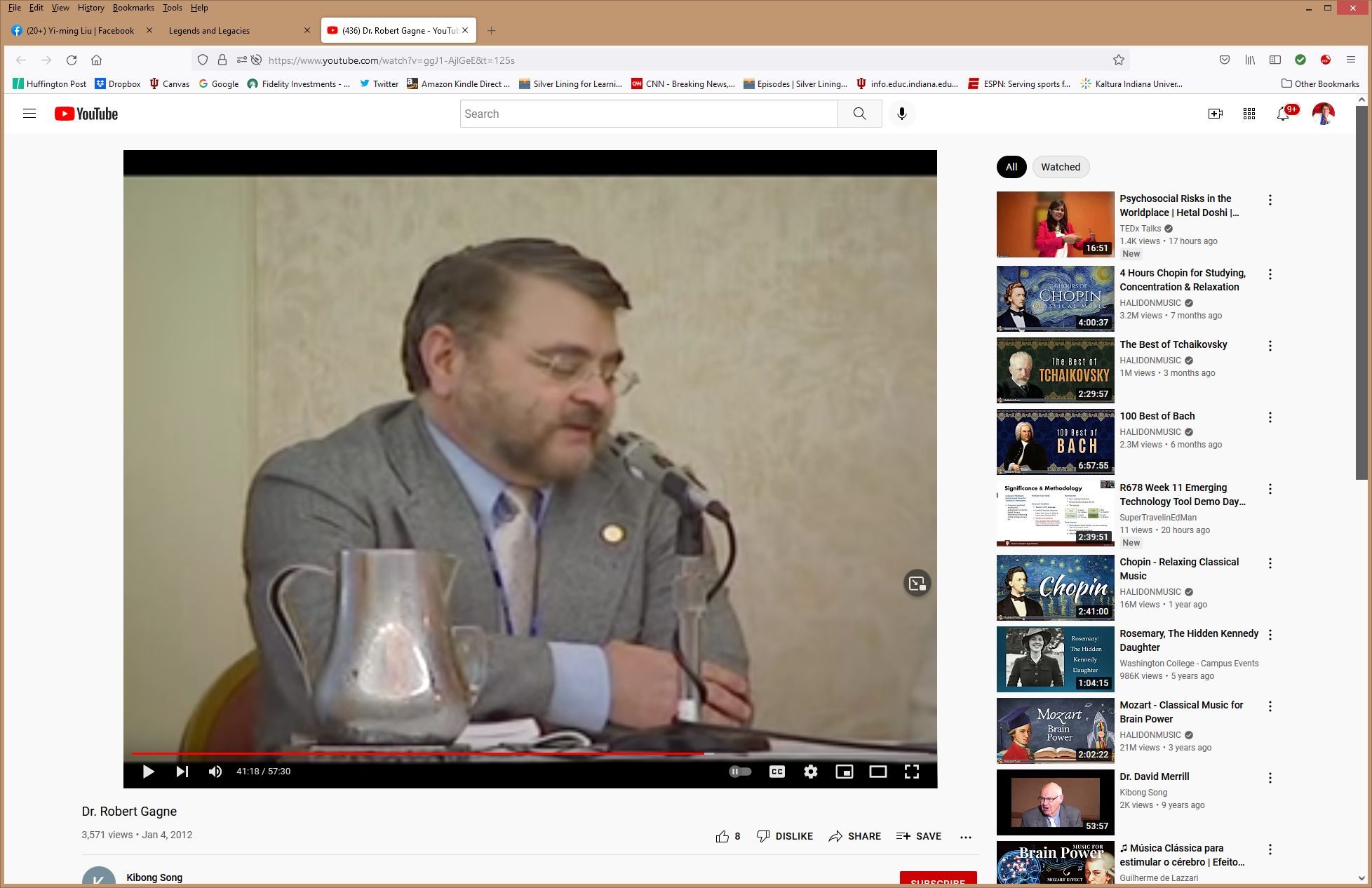 AECT Legends and Legacieshttp://aectlegends.org/
David Merrill speaks about Robert Gagne
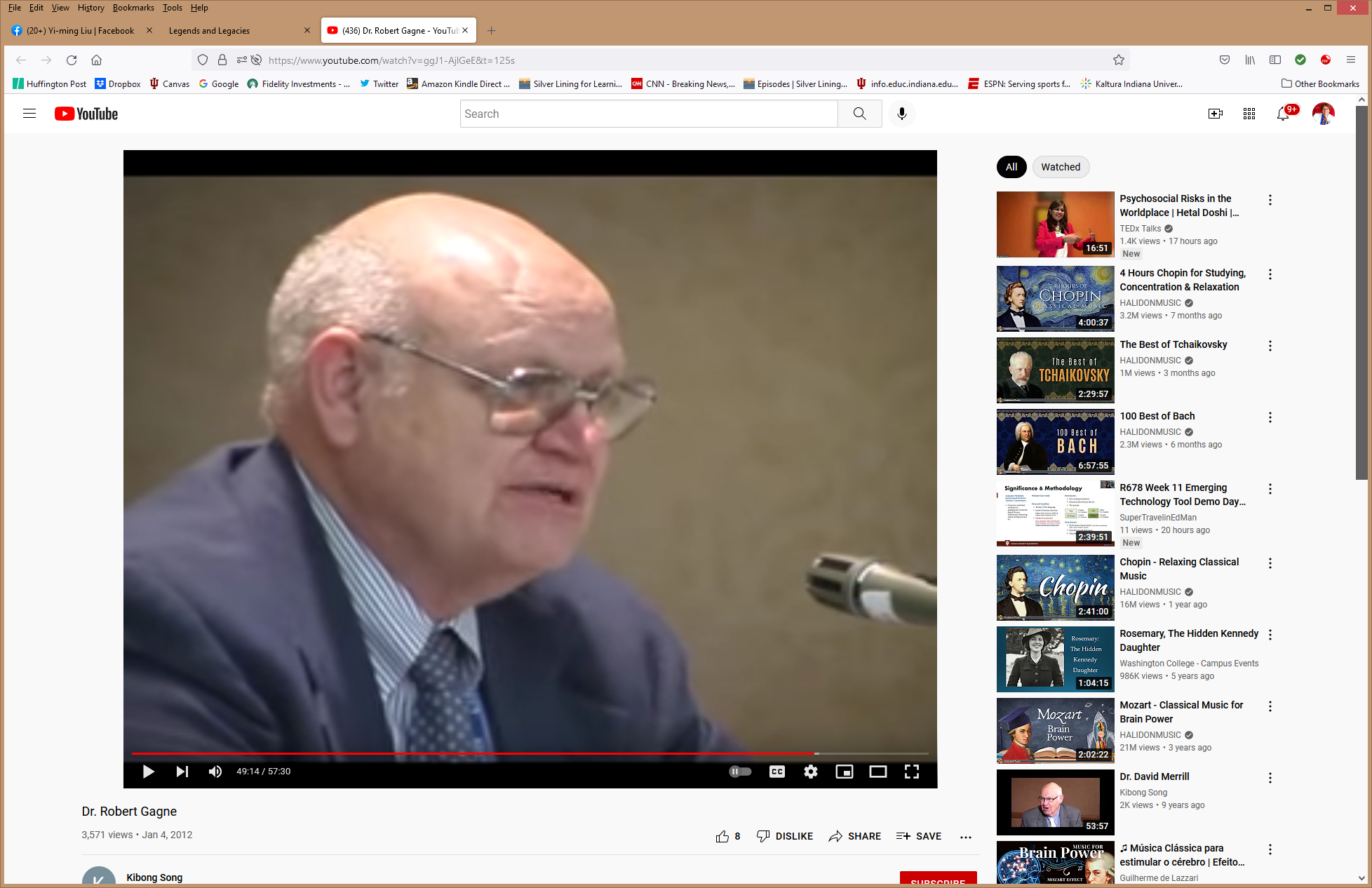 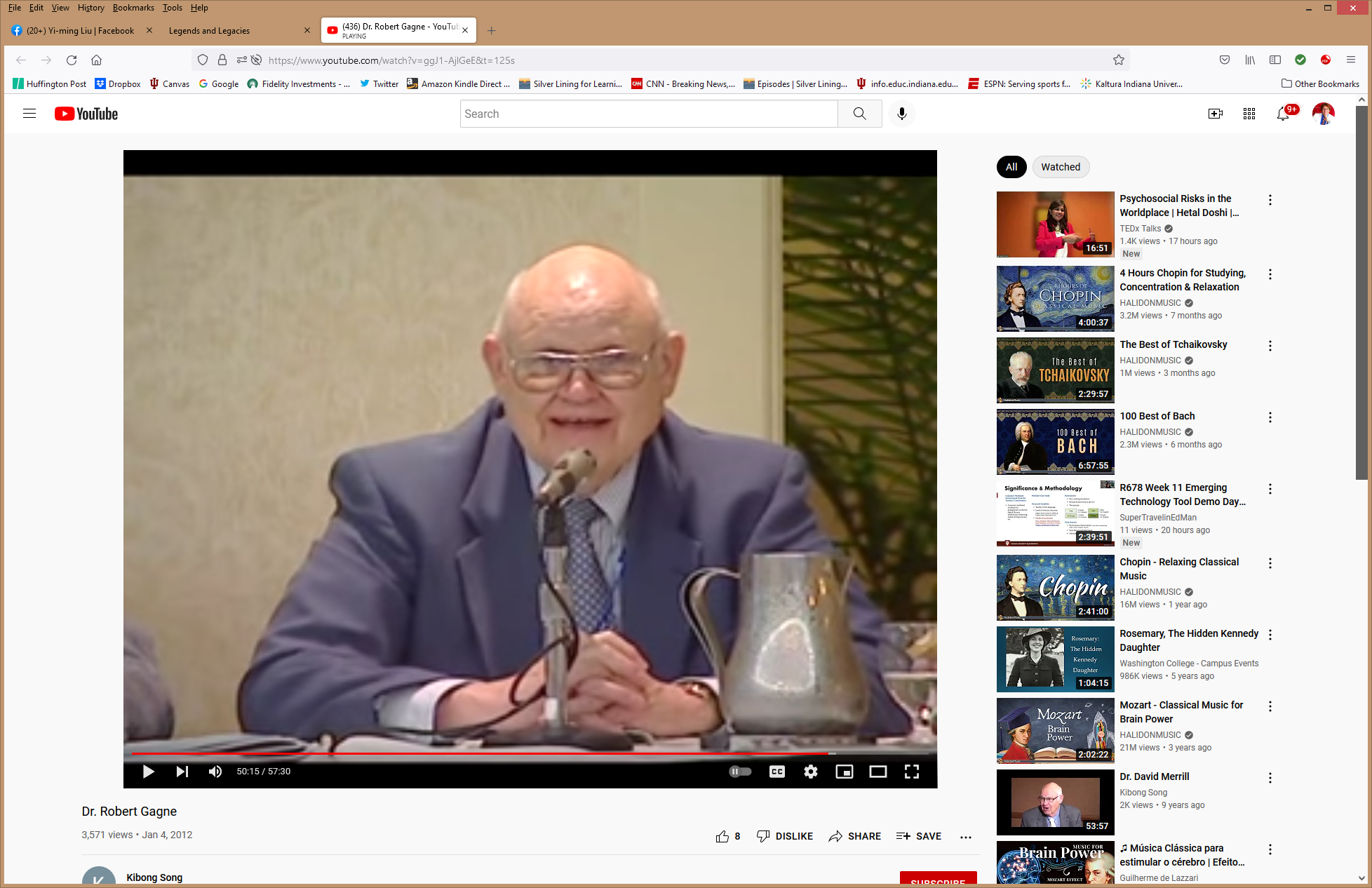 AECT Legends and Legacieshttp://aectlegends.org/
#4. Marcy Driscoll, Florida State University (Video = 35:08)
https://www.youtube.com/watch?v=OIdConJkQuA&t=2s
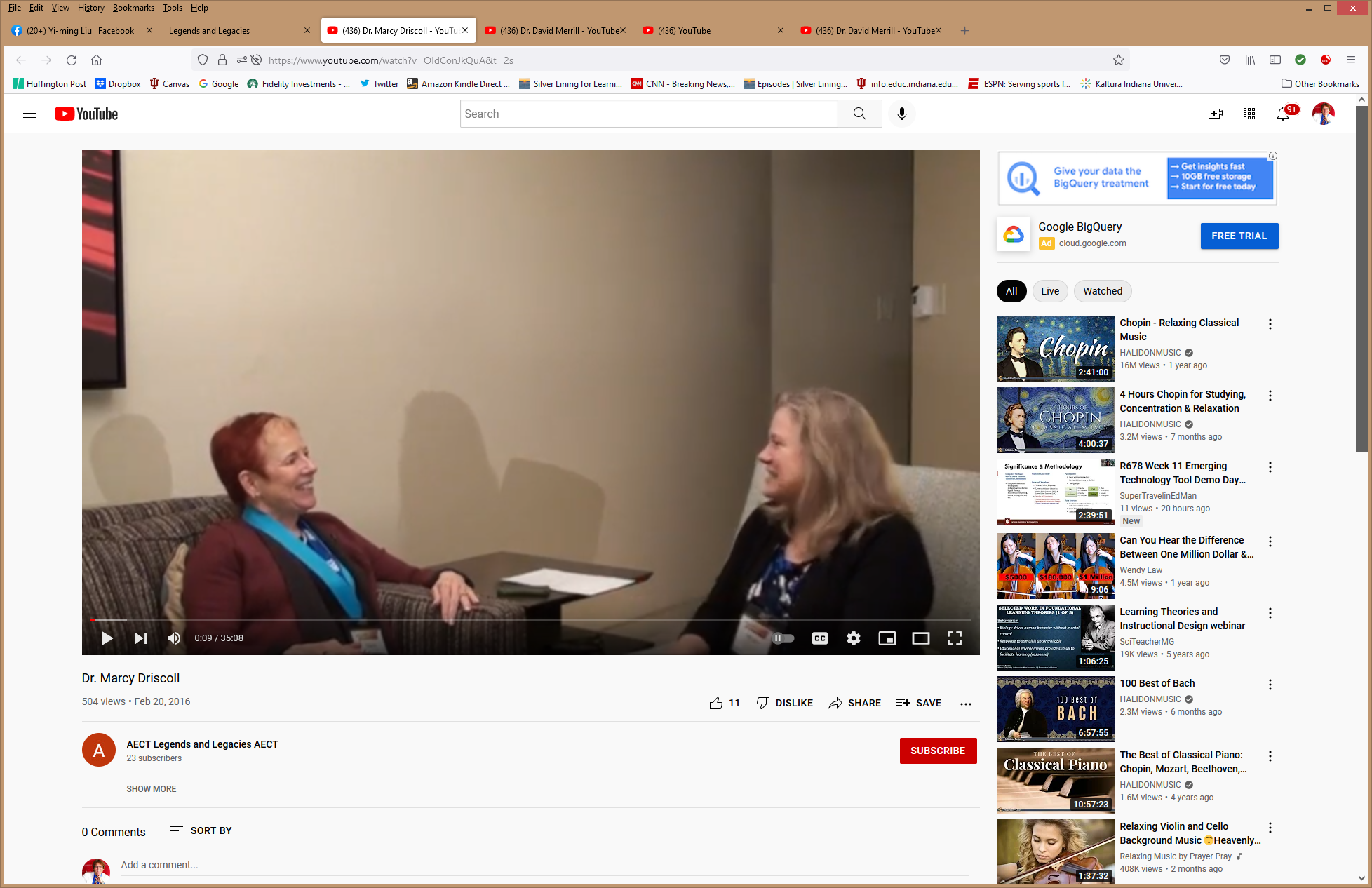 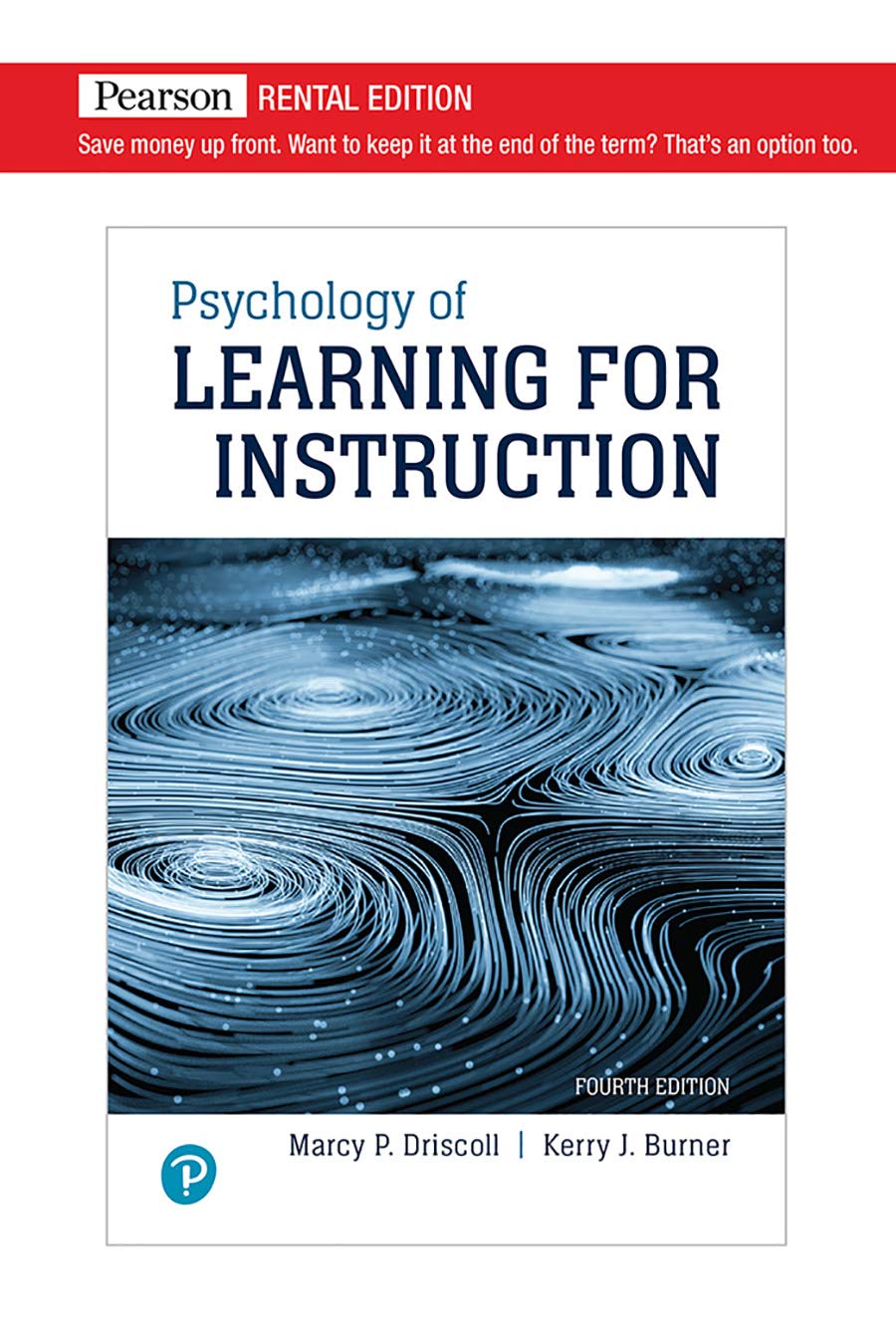 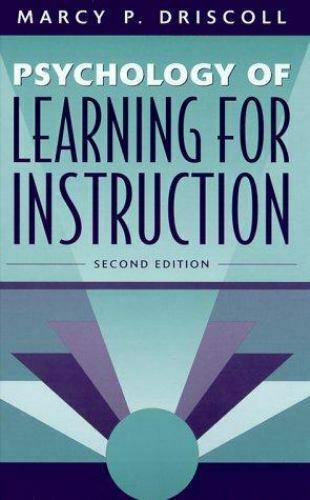 AECT Legends and Legacieshttp://aectlegends.org/
#5. David Jonassen, University of Missouri (Video = 35:19)
https://www.youtube.com/watch?v=Fhnotpgru-4
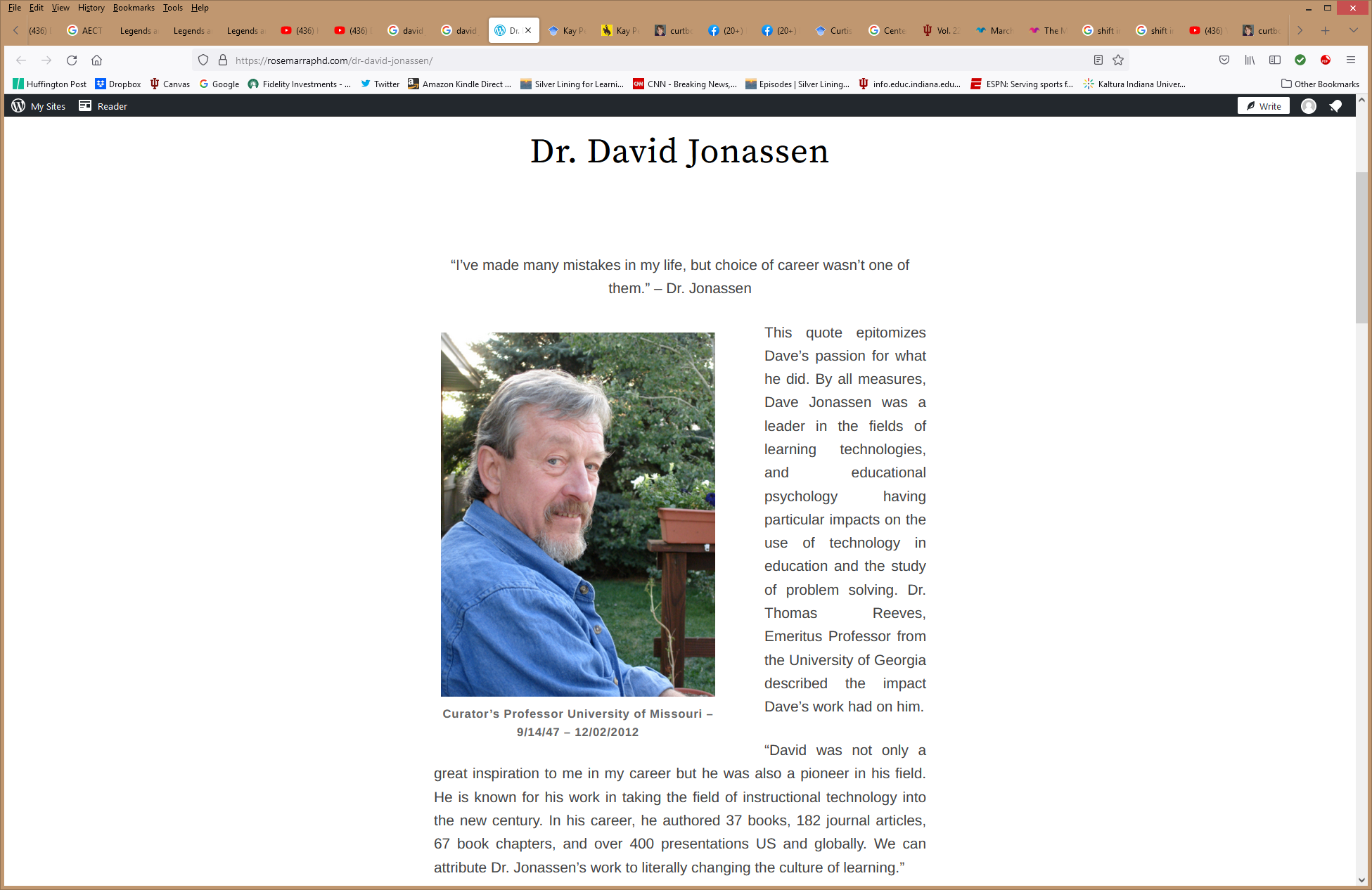 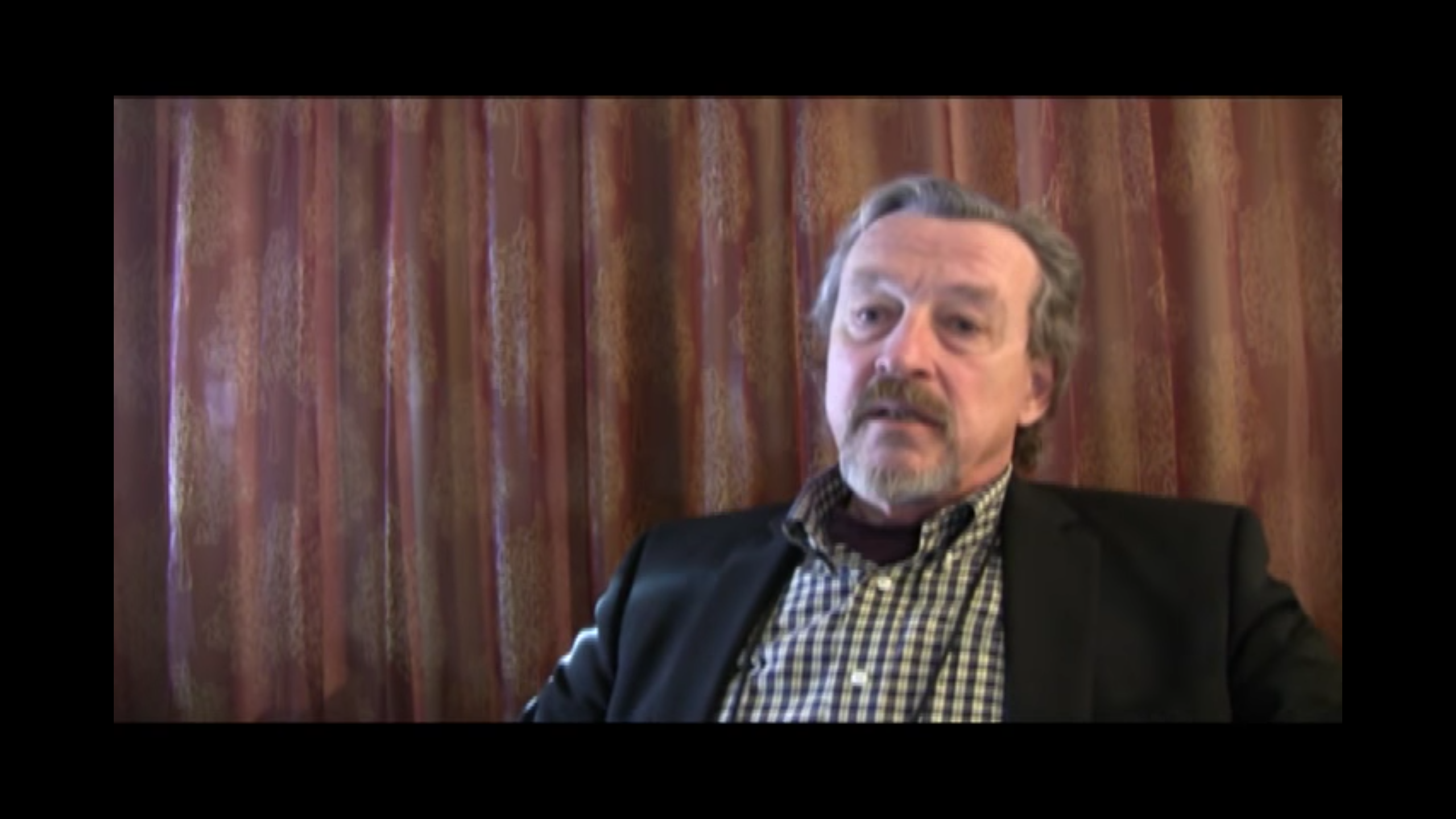 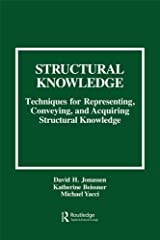 AECT Legends and Legacieshttp://aectlegends.org/
#6. David Merrill, BYU, Utah State University (Video = 53.56)
(interviewed by Gary Morrison, Old Dominion University)
https://www.youtube.com/watch?v=7COb2aZDrcs&t=2s
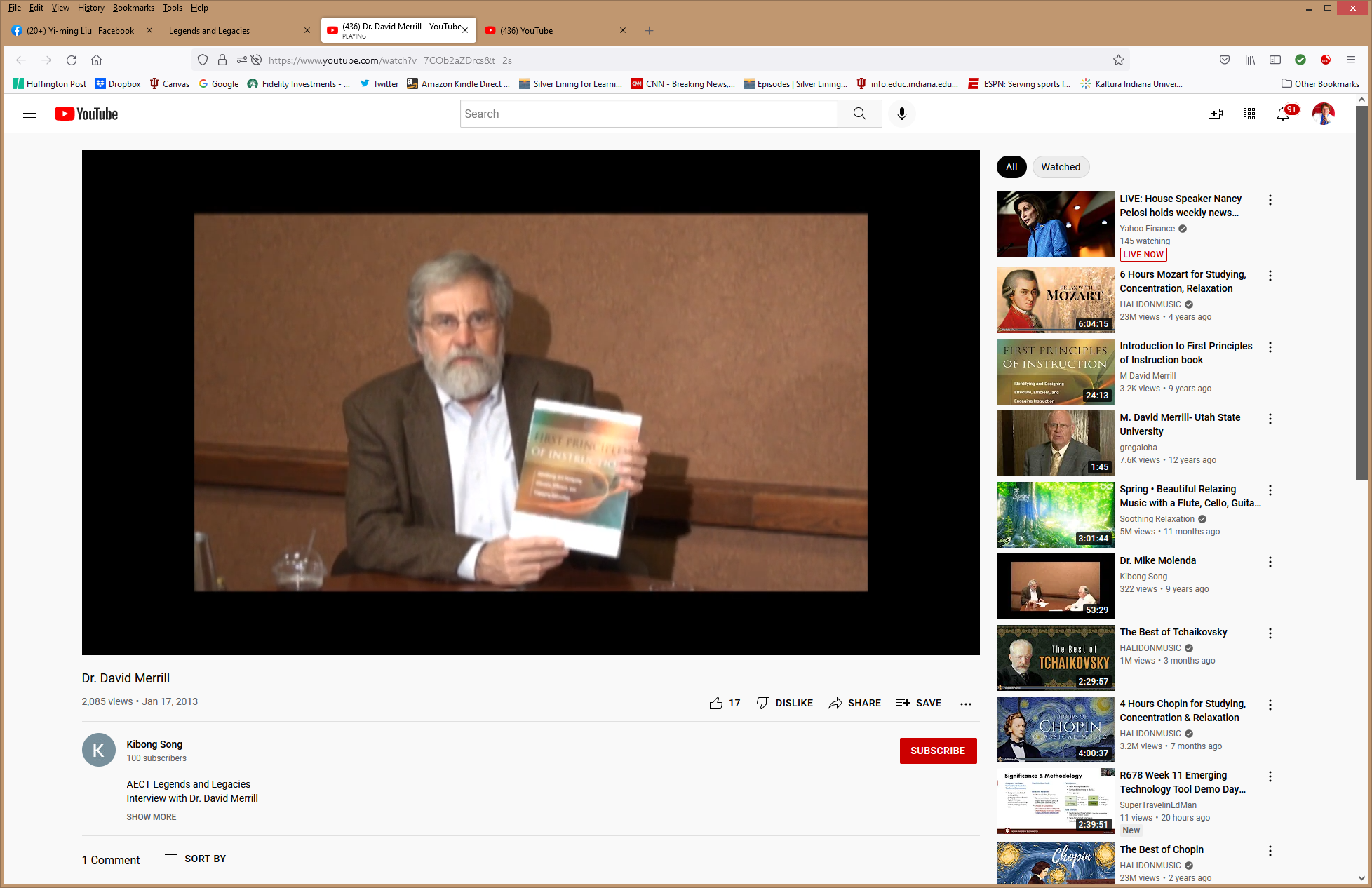 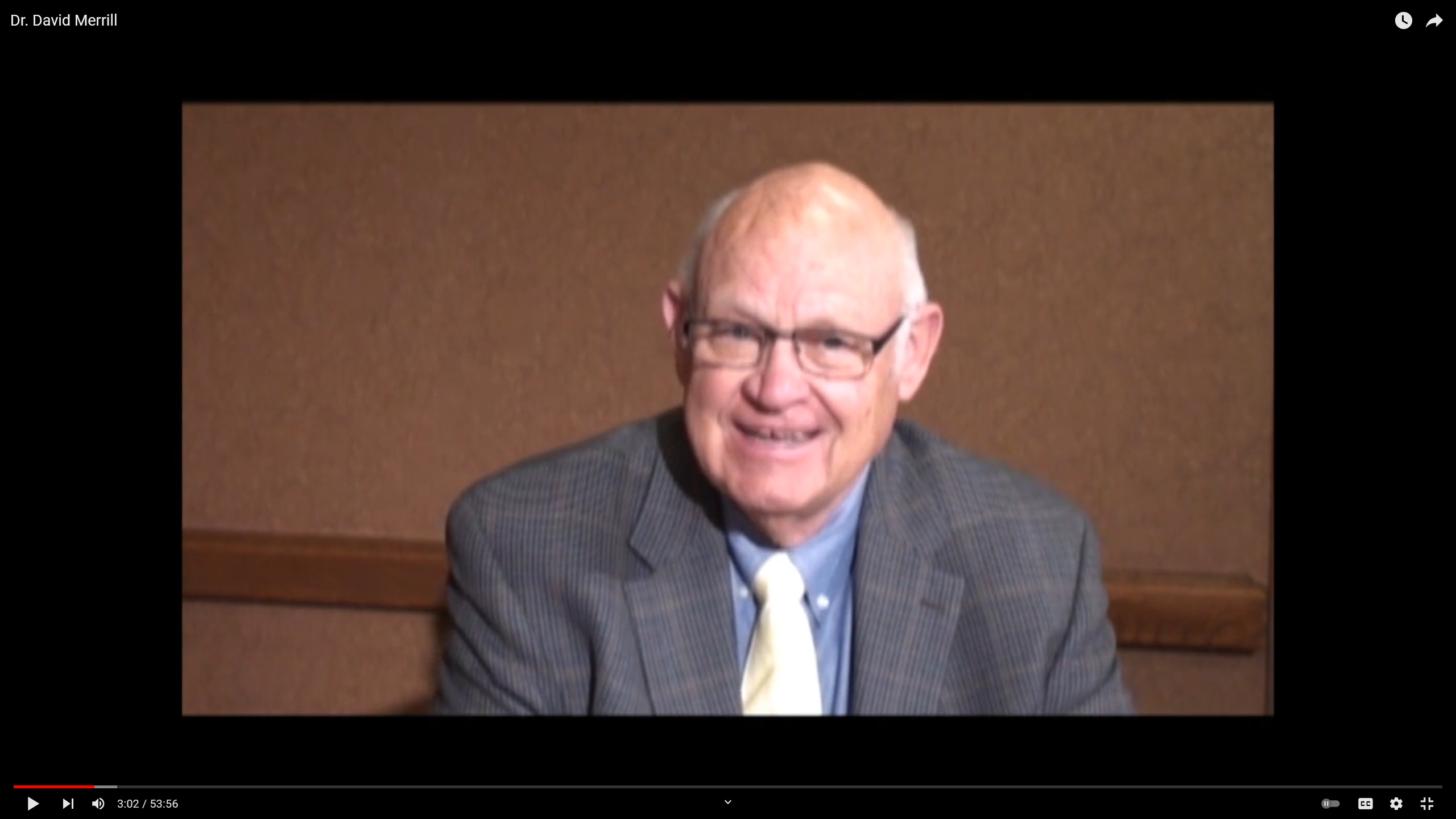 AECT Legends and Legacieshttp://aectlegends.org/
#7. Mike Molenda, Indiana University (Video = 29:16)
https://www.youtube.com/watch?v=sXSqkcwjCss
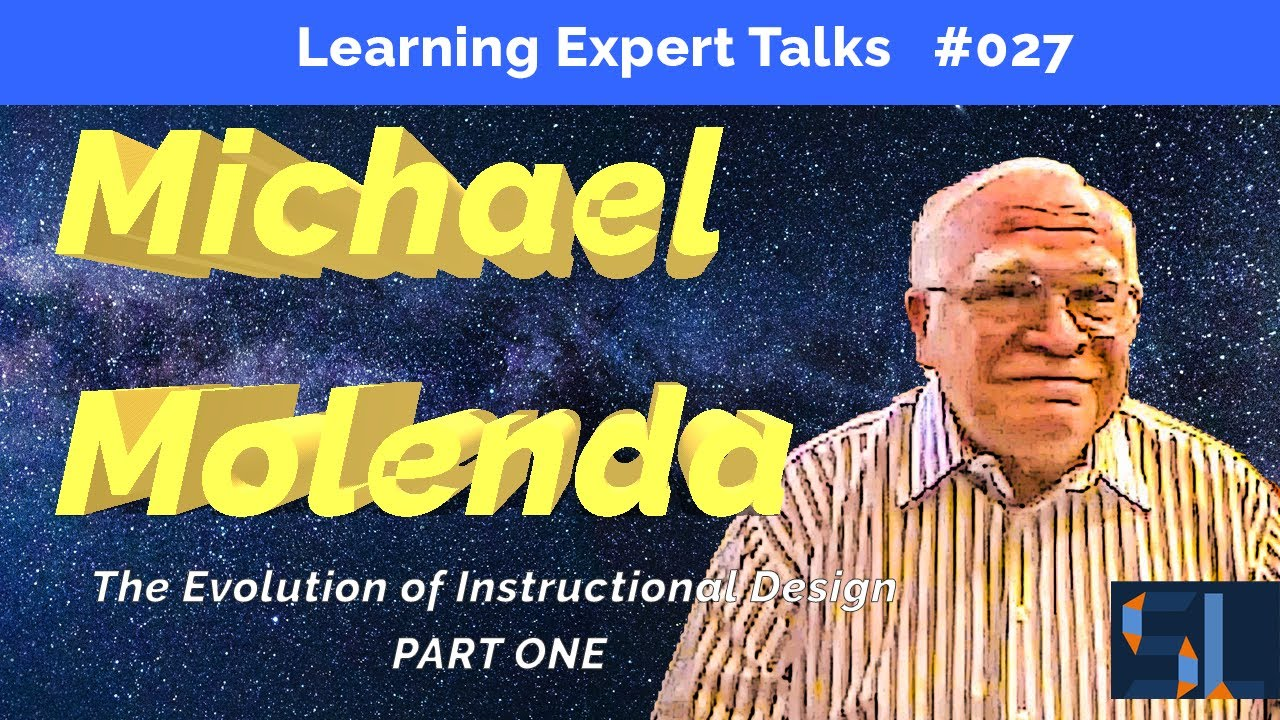 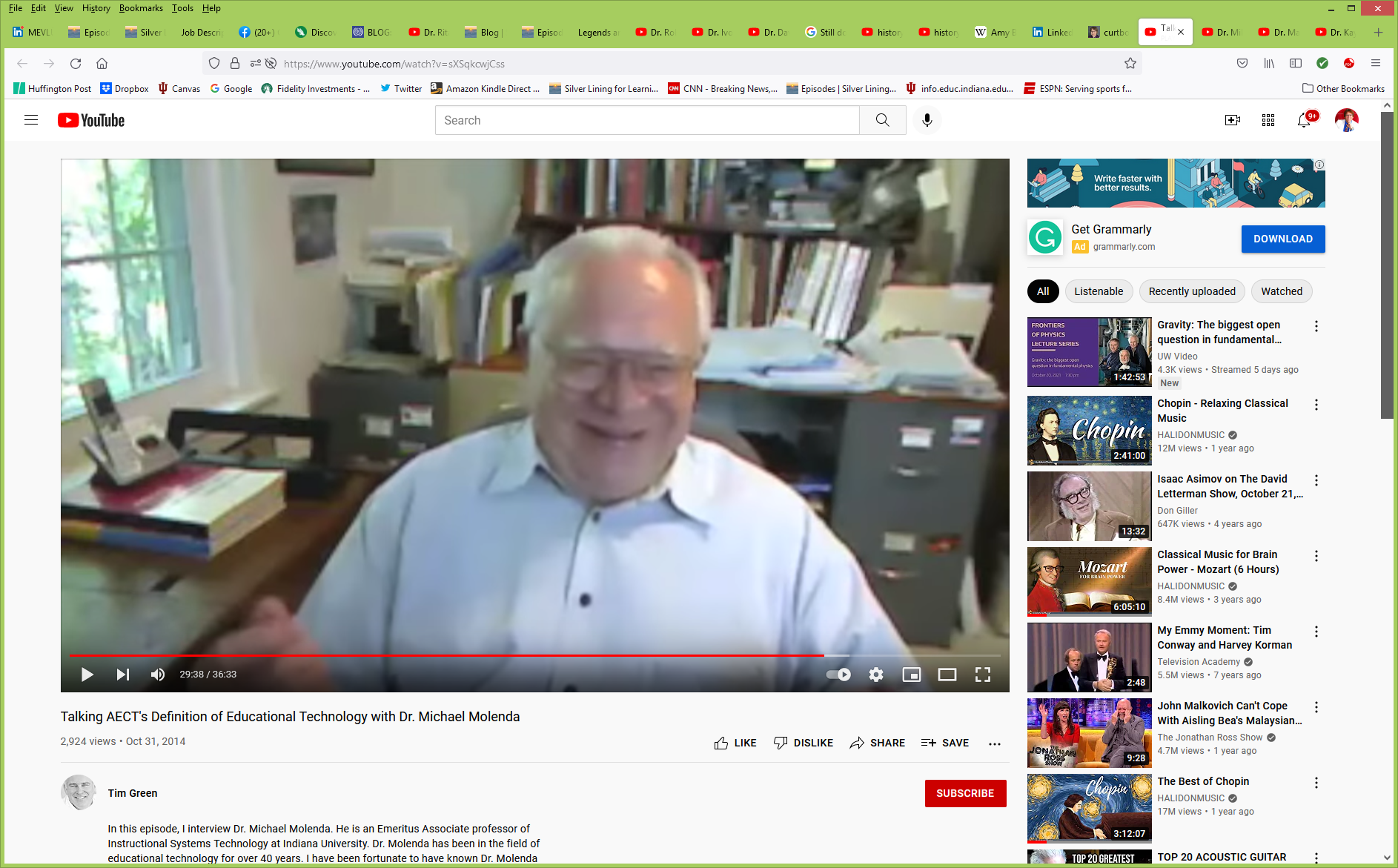 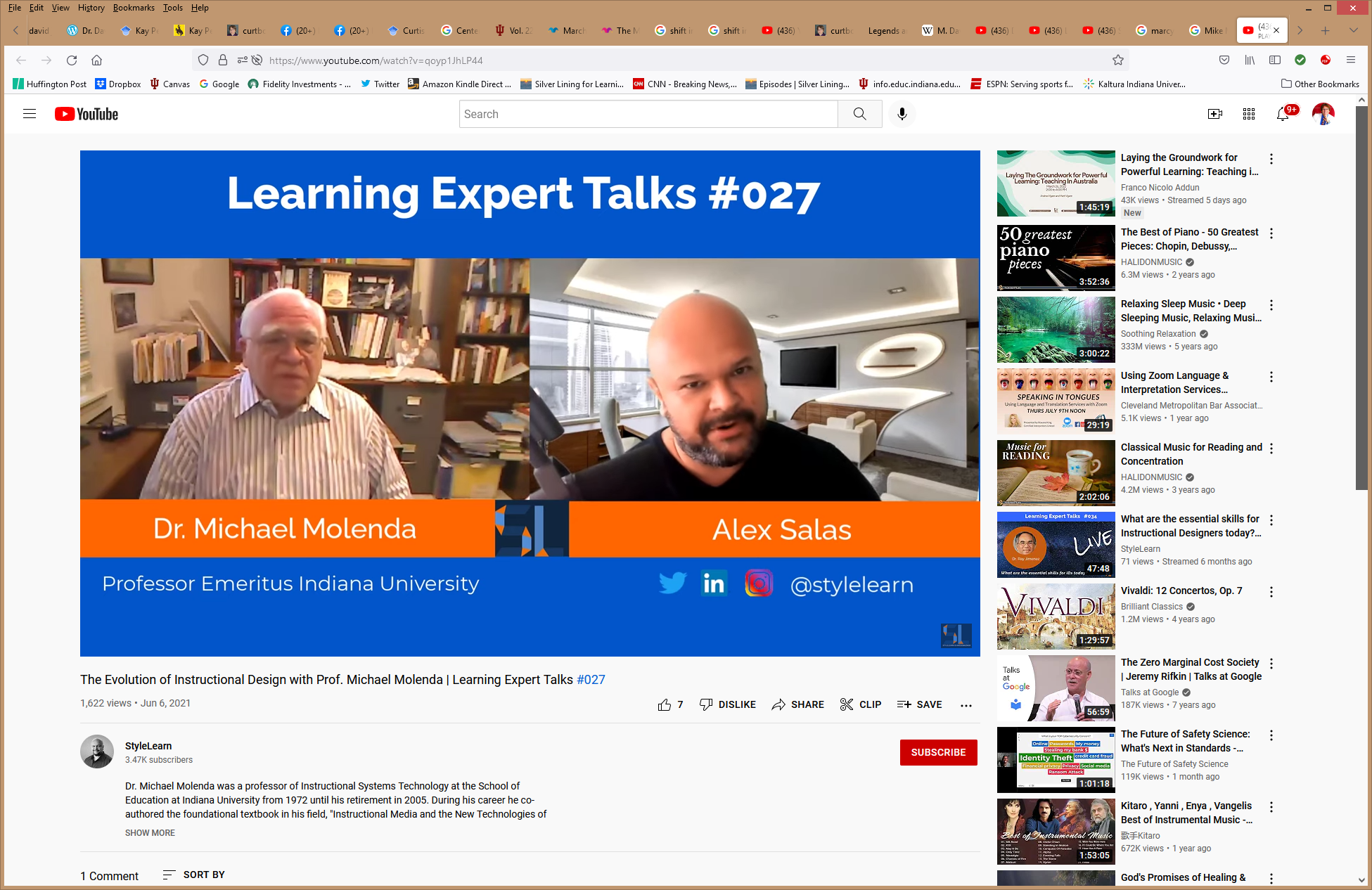 AECT Legends and Legacieshttp://aectlegends.org/
#8. Rita Richey, Wayne State University (Video = 43:36)
https://www.youtube.com/watch?v=F1kafjVHwQ8
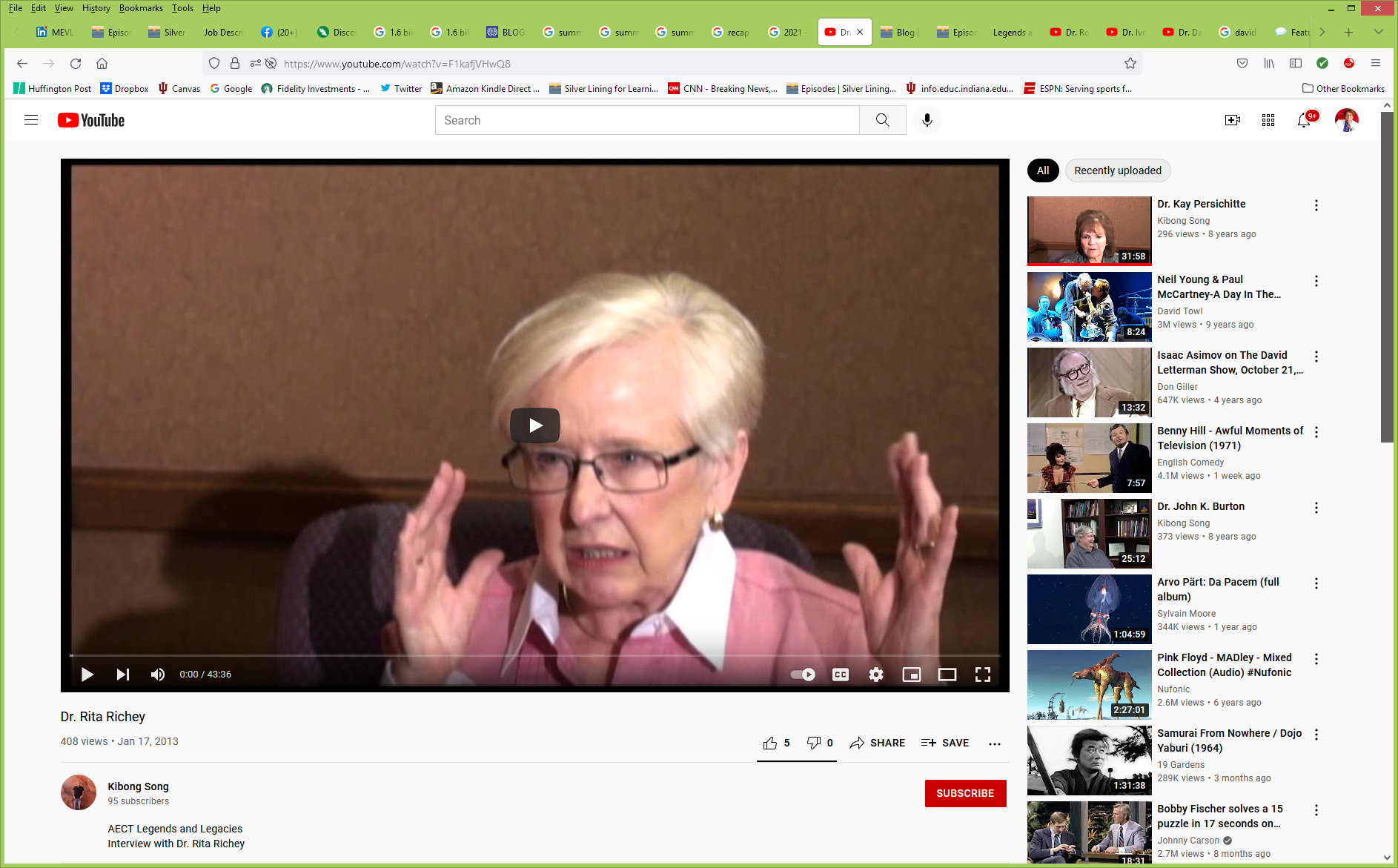 AECT Legends and Legacieshttp://aectlegends.org/
#9. Mary Herring, University of Northern Iowa (Video = 18:15)
https://www.youtube.com/watch?v=qK1Jcw7ZjZk
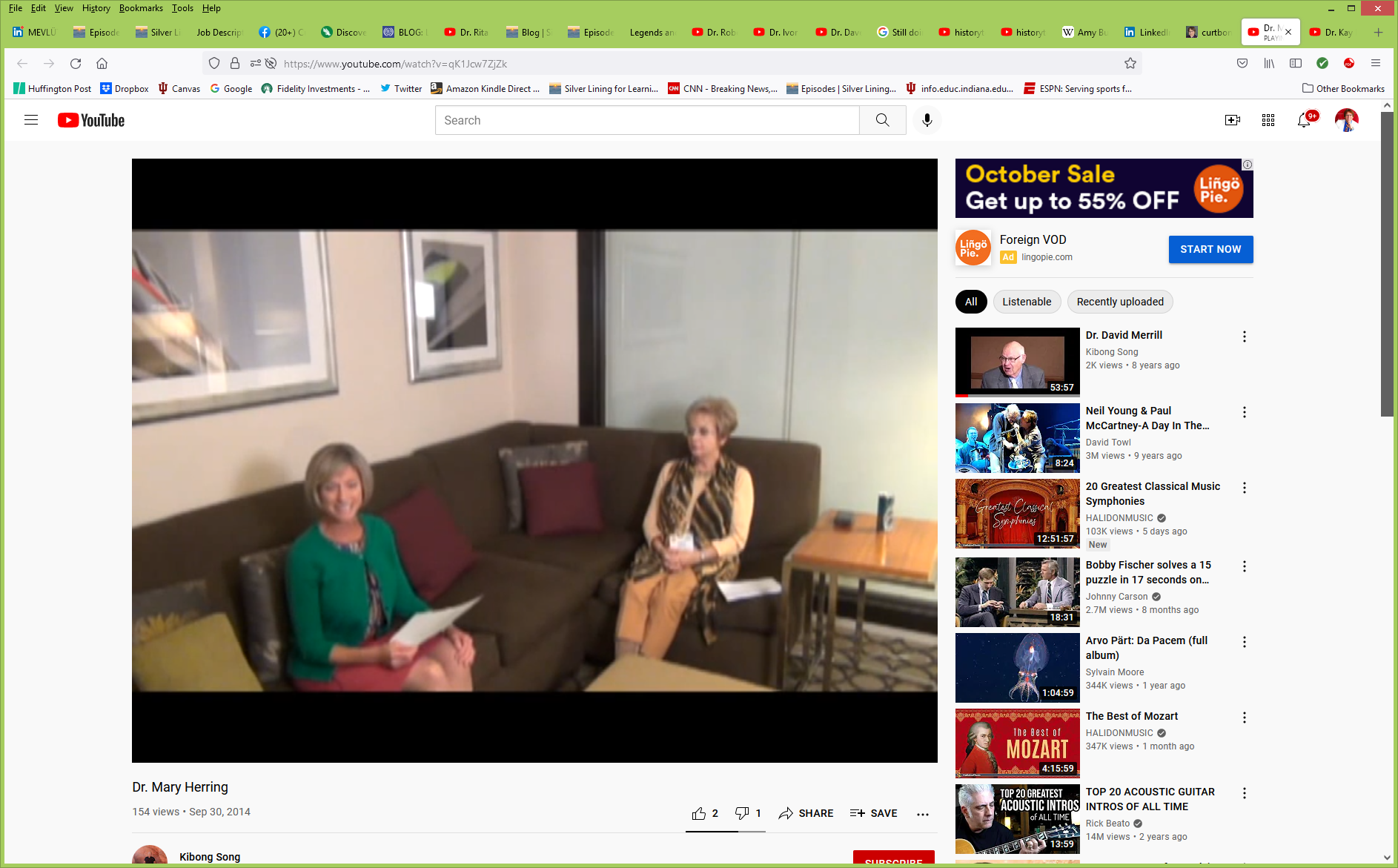 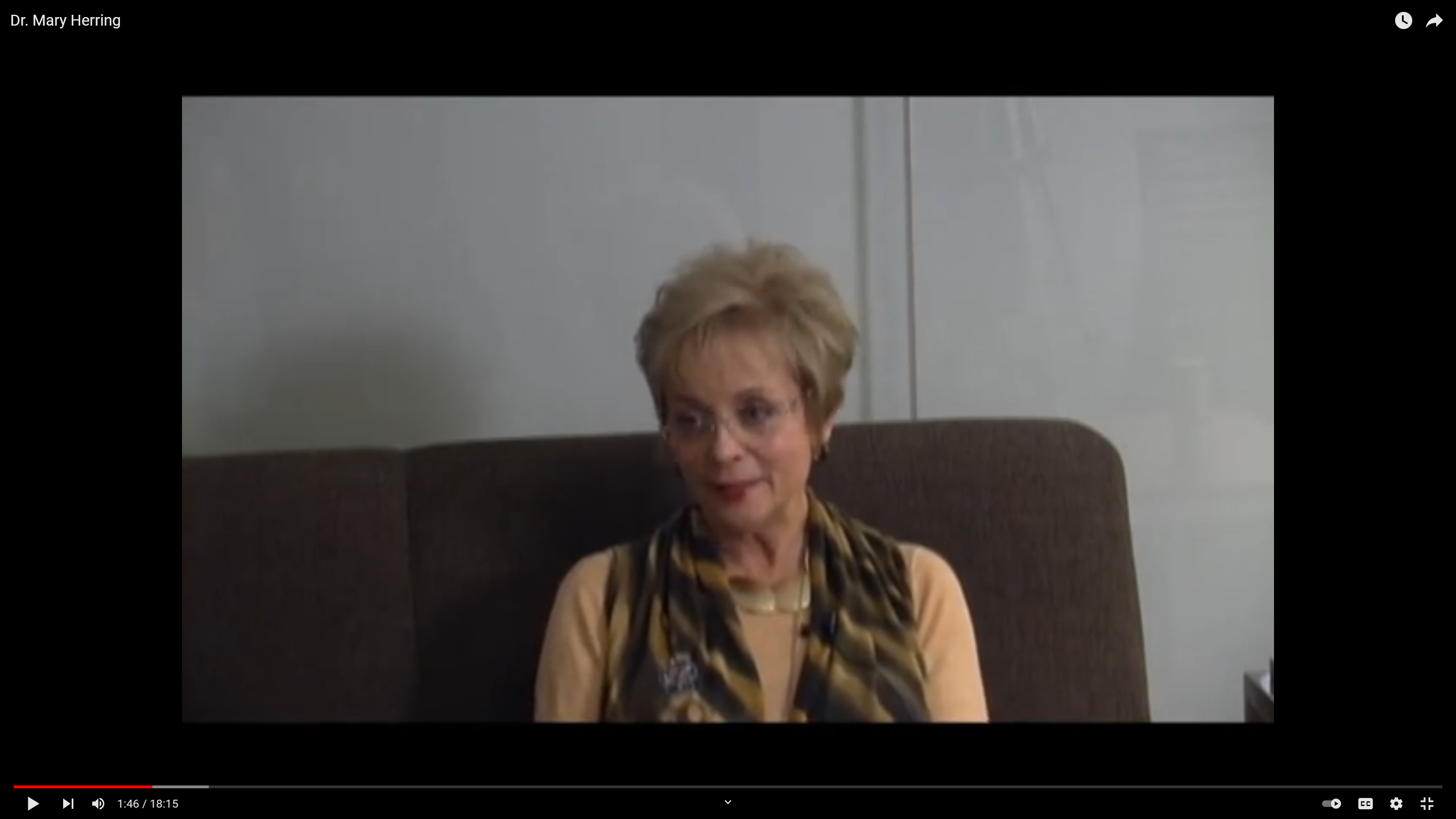 AECT Legends and Legacieshttp://aectlegends.org/
#10. Mike Spector, University of North Texas (Video = 40:16)
(interviewed by Barbara Lockee, Virginia Tech University)
https://www.youtube.com/watch?v=qjI9eZPJfPs
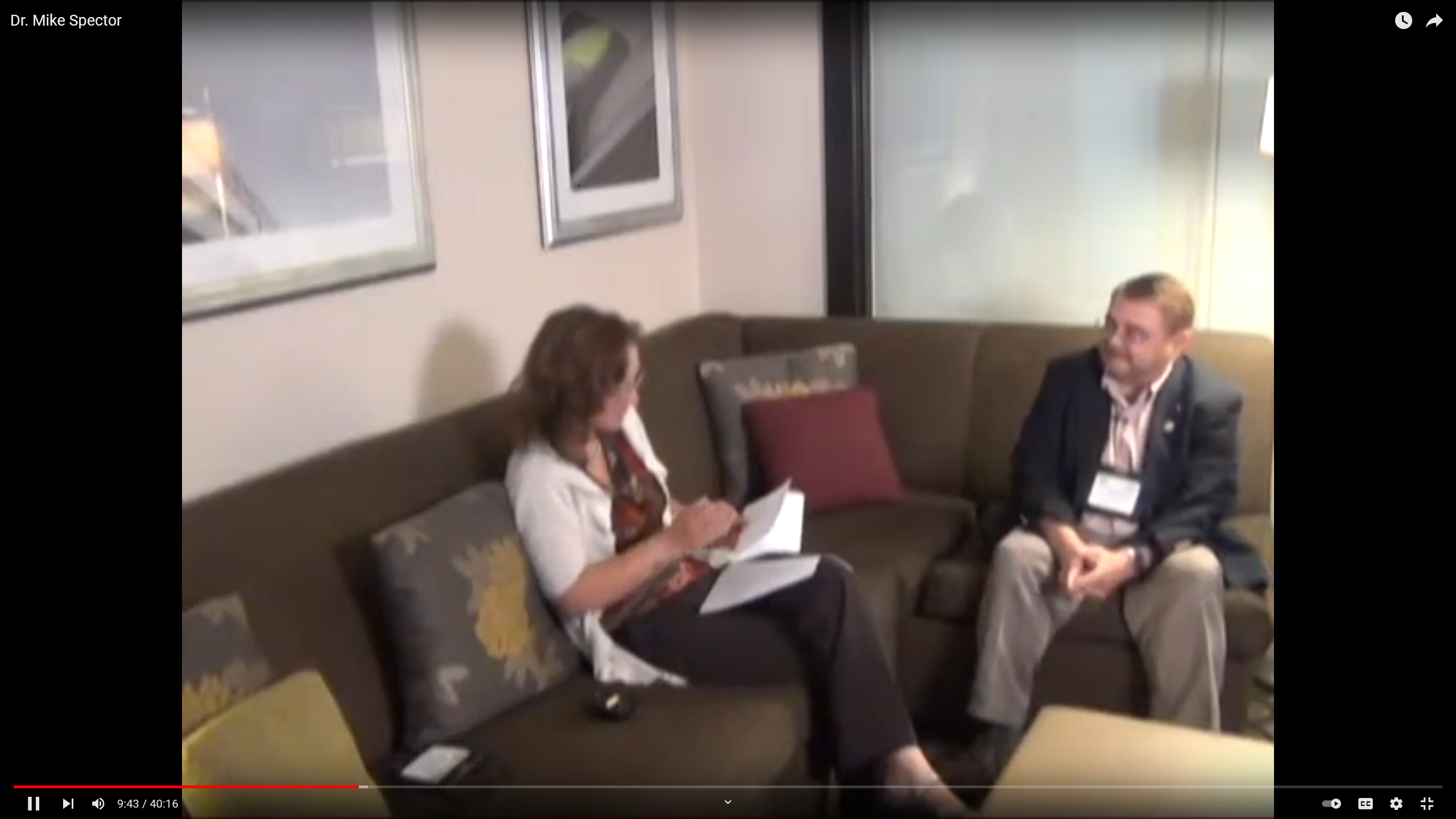 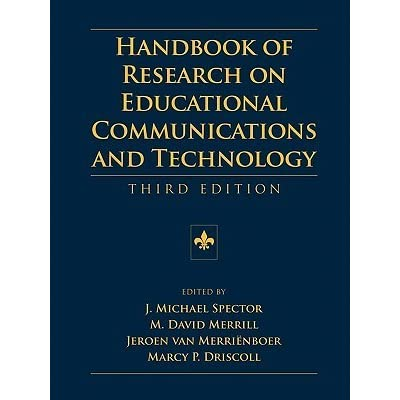 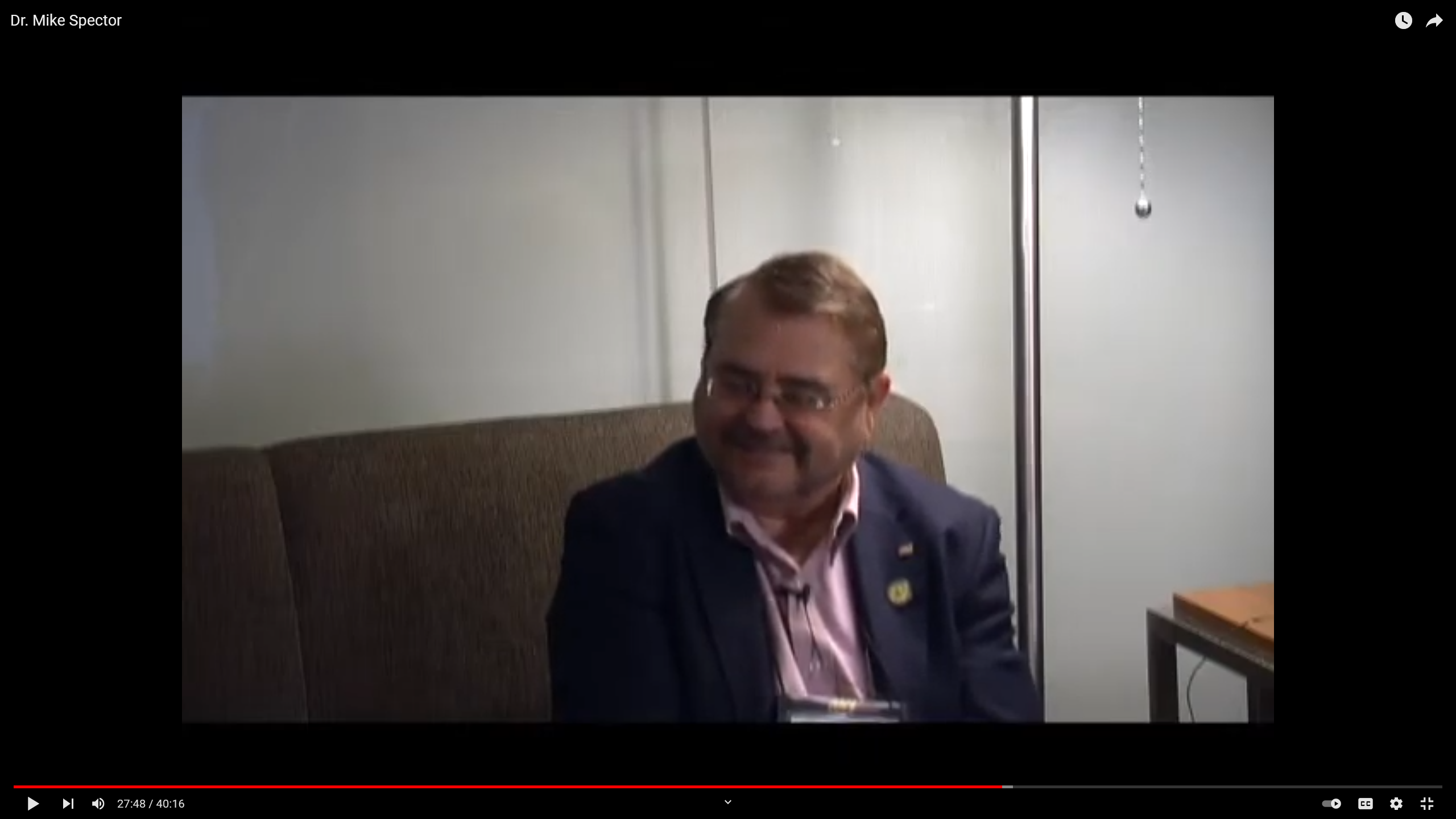 AECT Legends and Legacieshttp://aectlegends.org/
#11. Kay Persichitte, University of Wyoming (Video = 31:57)
(interviewed by Barbara Lockee, Virginia Tech University)
https://www.youtube.com/watch?v=dalz555GB_w&t=5s
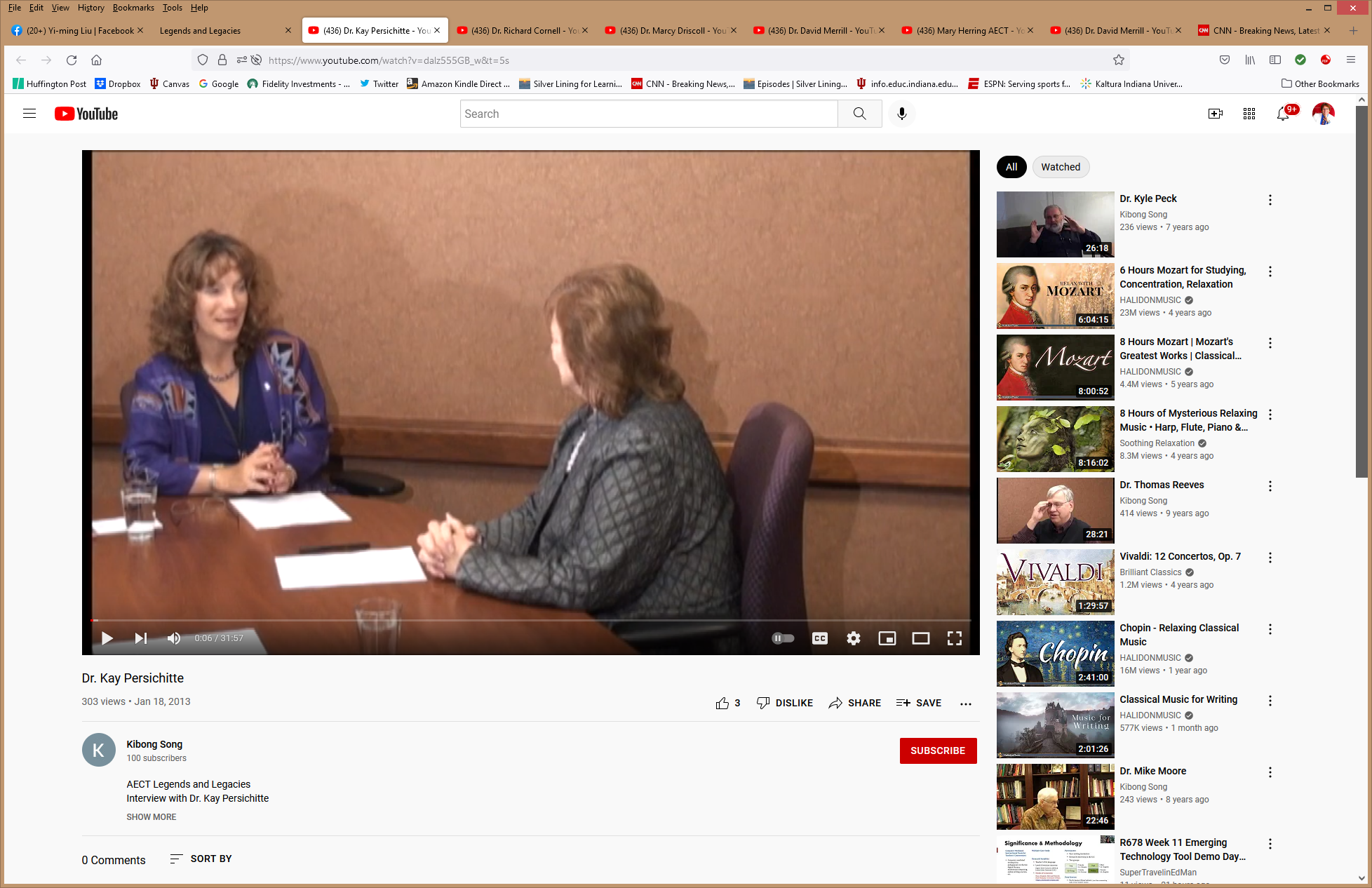 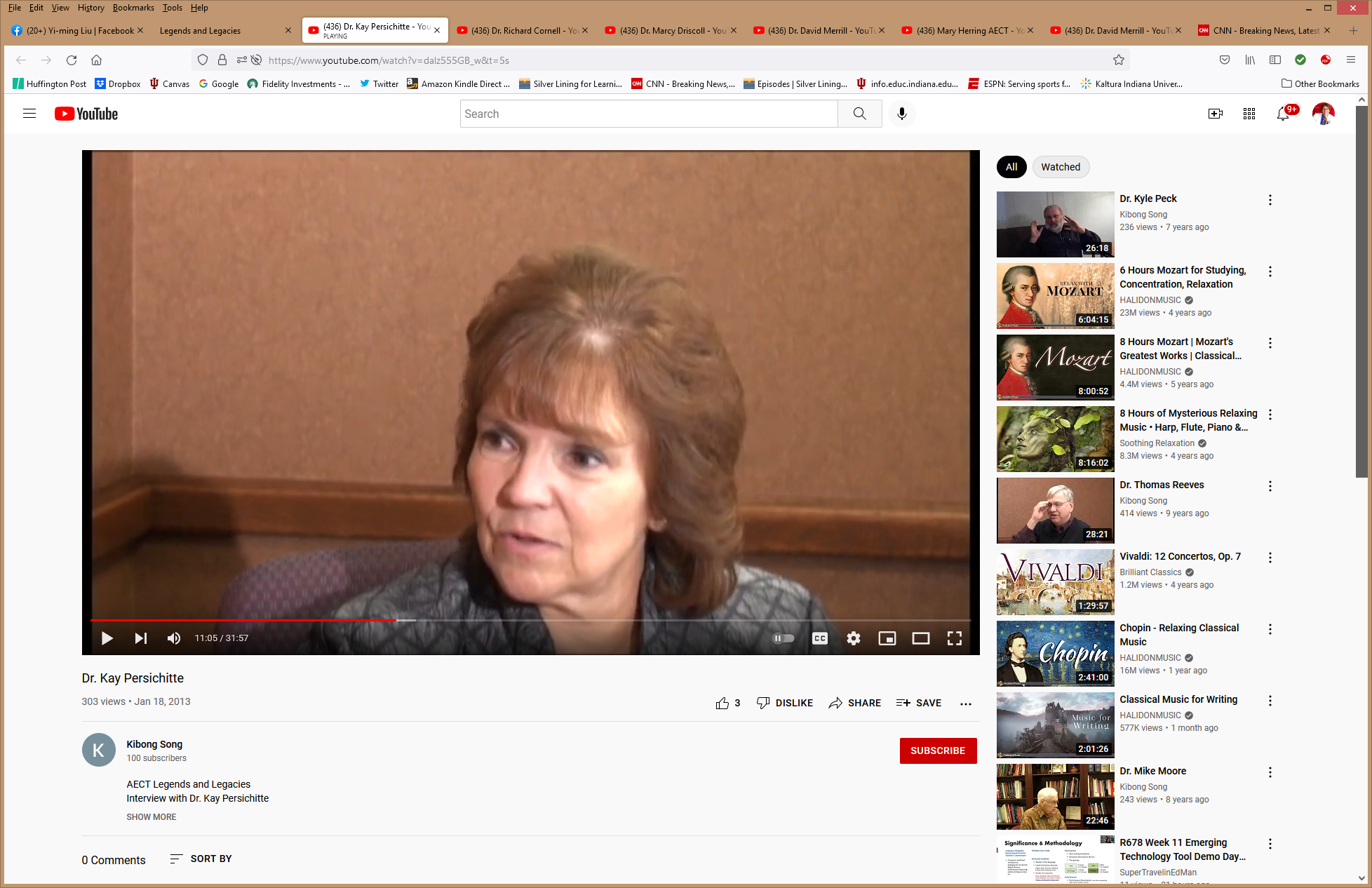 AECT Legends and Legacieshttp://aectlegends.org/
#12. Tom Reeves, University of Georgia (Video = 28:20)
https://www.youtube.com/watch?v=ZU32W1oclnw&t=1s
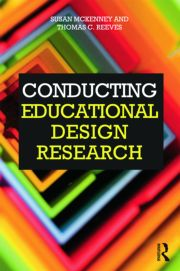 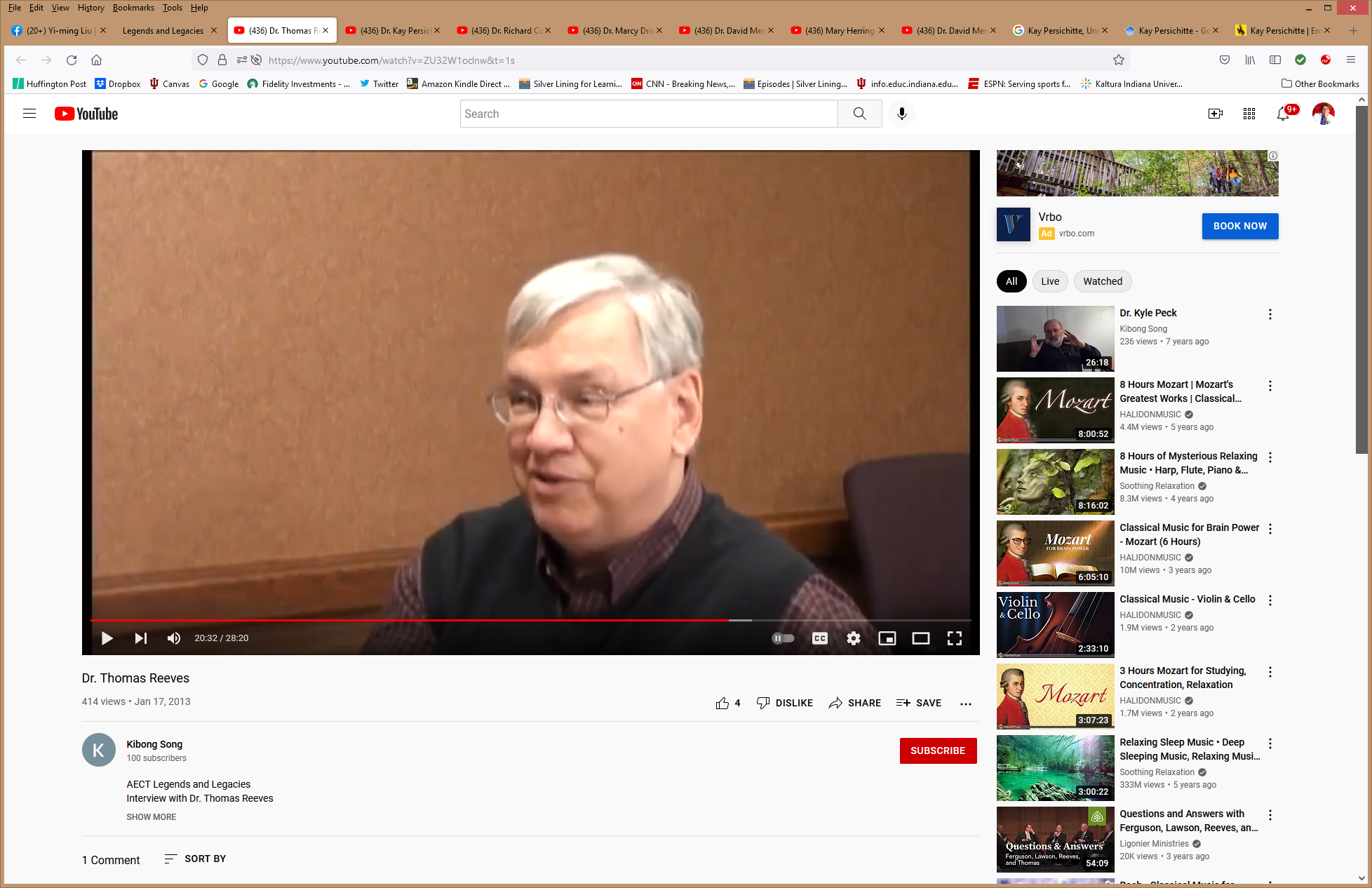 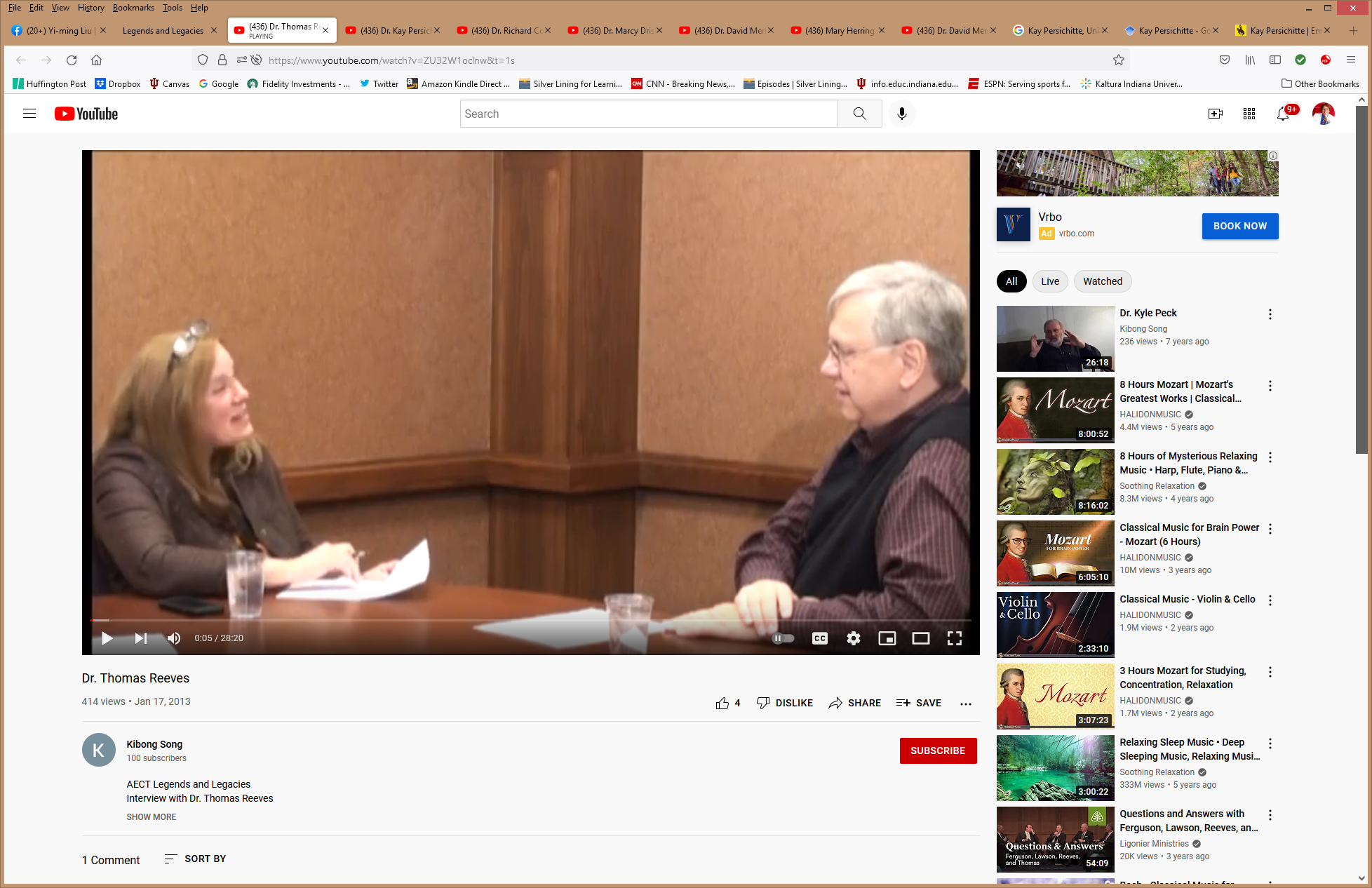 AECT Legends and Legacieshttp://aectlegends.org/
#13. Malcolm Fleming, Indiana University (Video = 23:16)
(interviewed by Gary Morrison, Old Dominion University)
https://www.youtube.com/watch?v=5ZtzeeR_9R4&t=1s
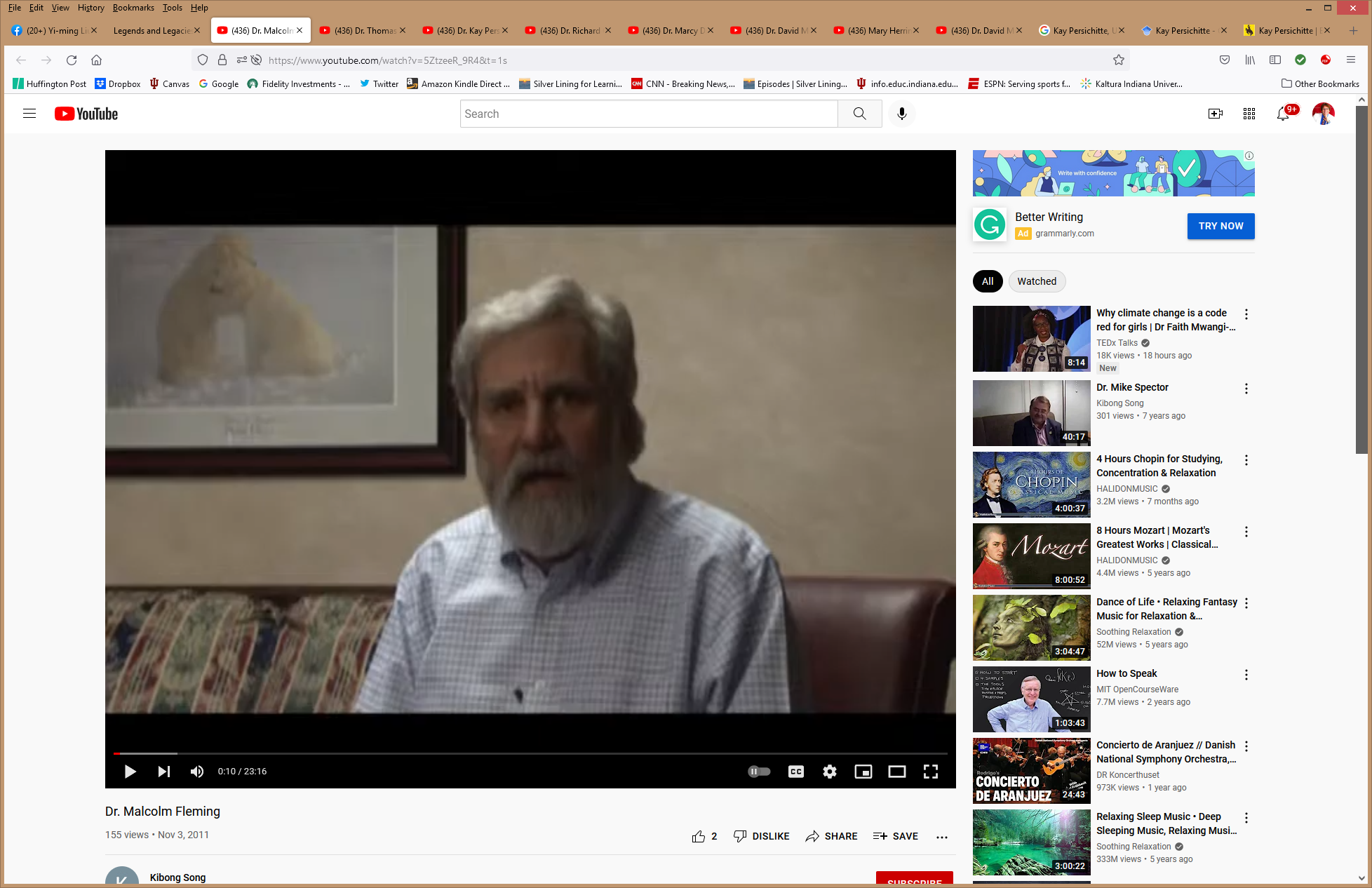 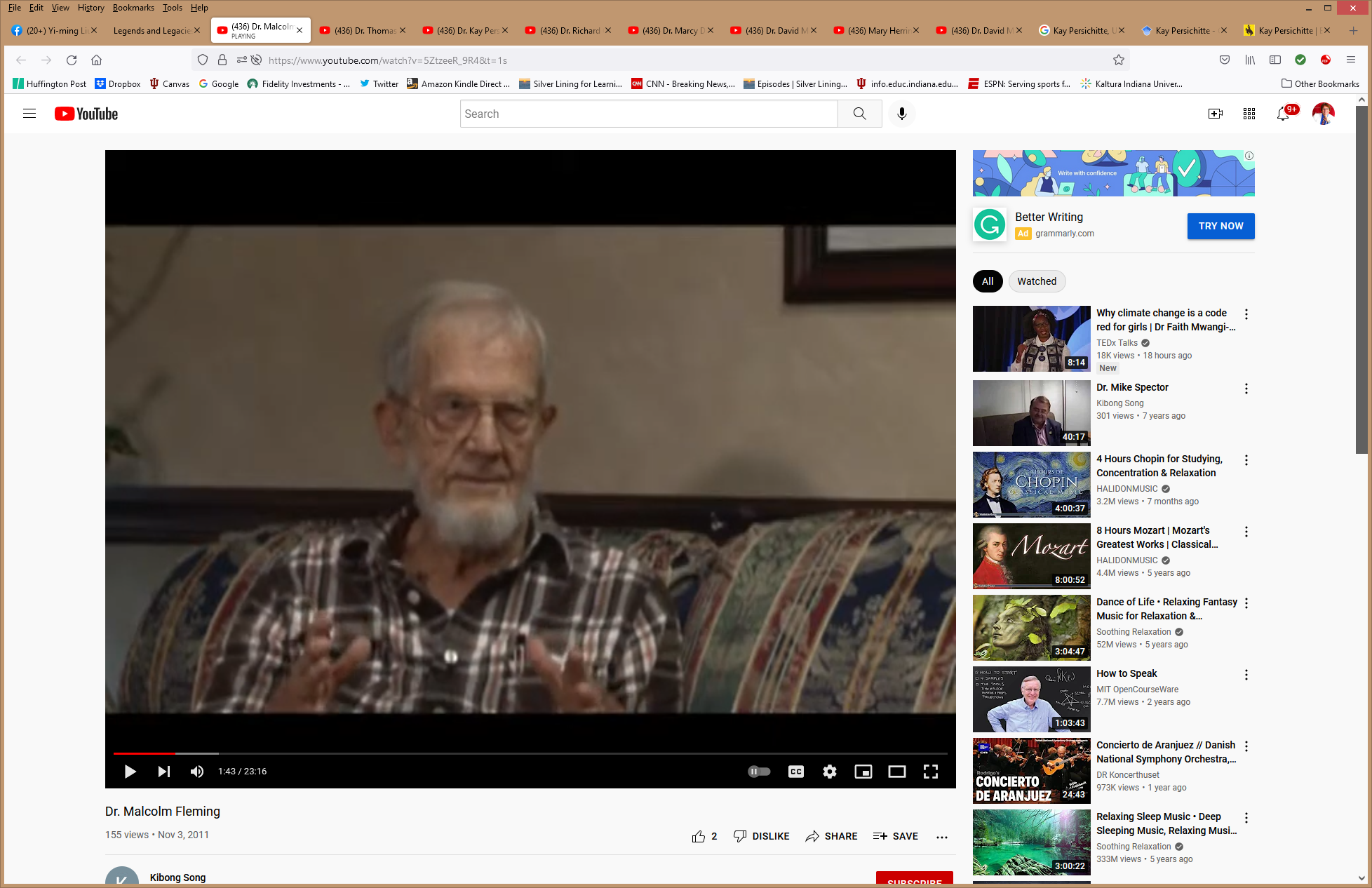 AECT Legends and Legacieshttp://aectlegends.org/
#14. Sharon Smaldino, Northern Illinois University (Video = 43:59)
https://www.youtube.com/watch?v=wOjhdH4dAE4
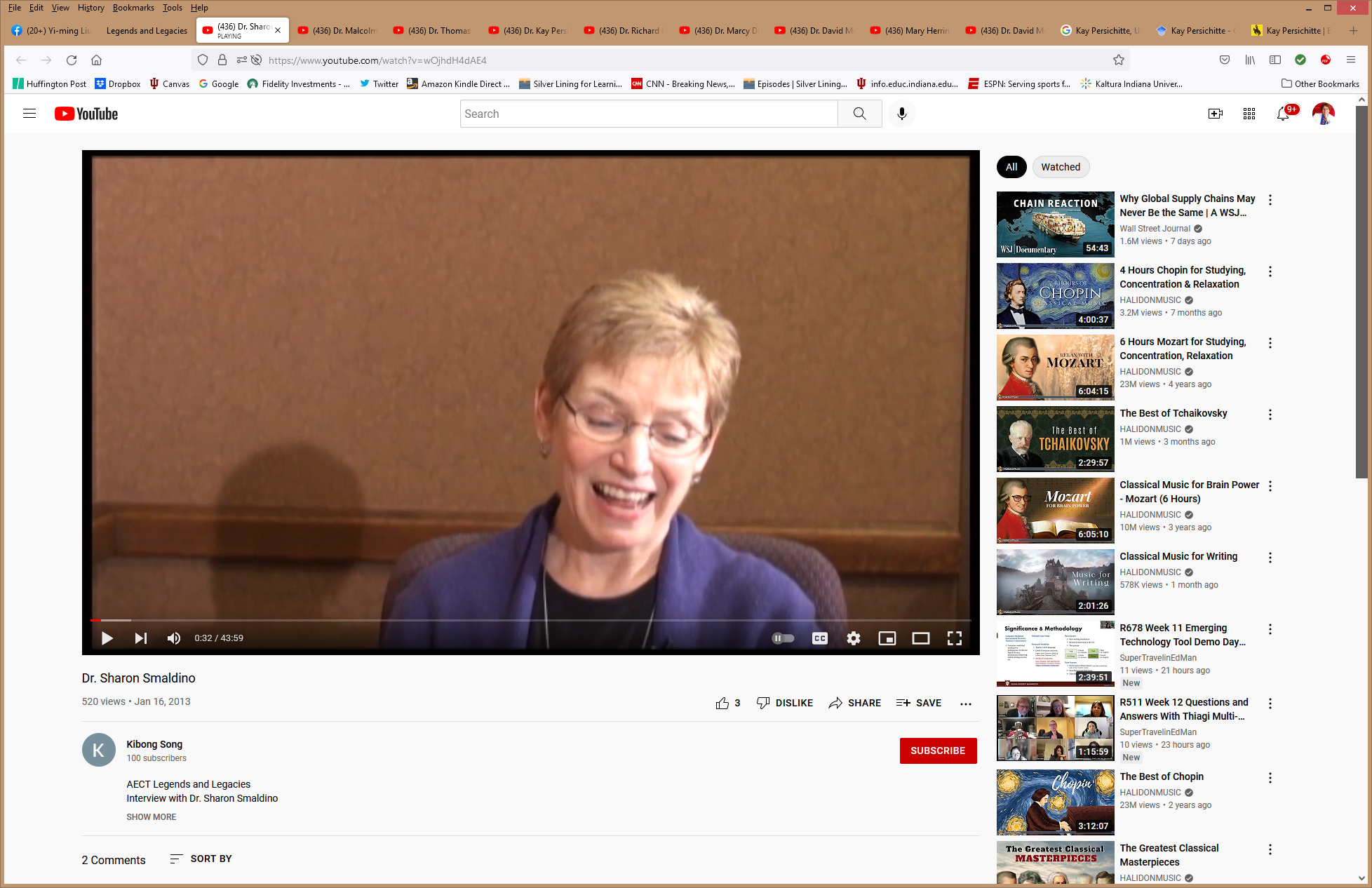 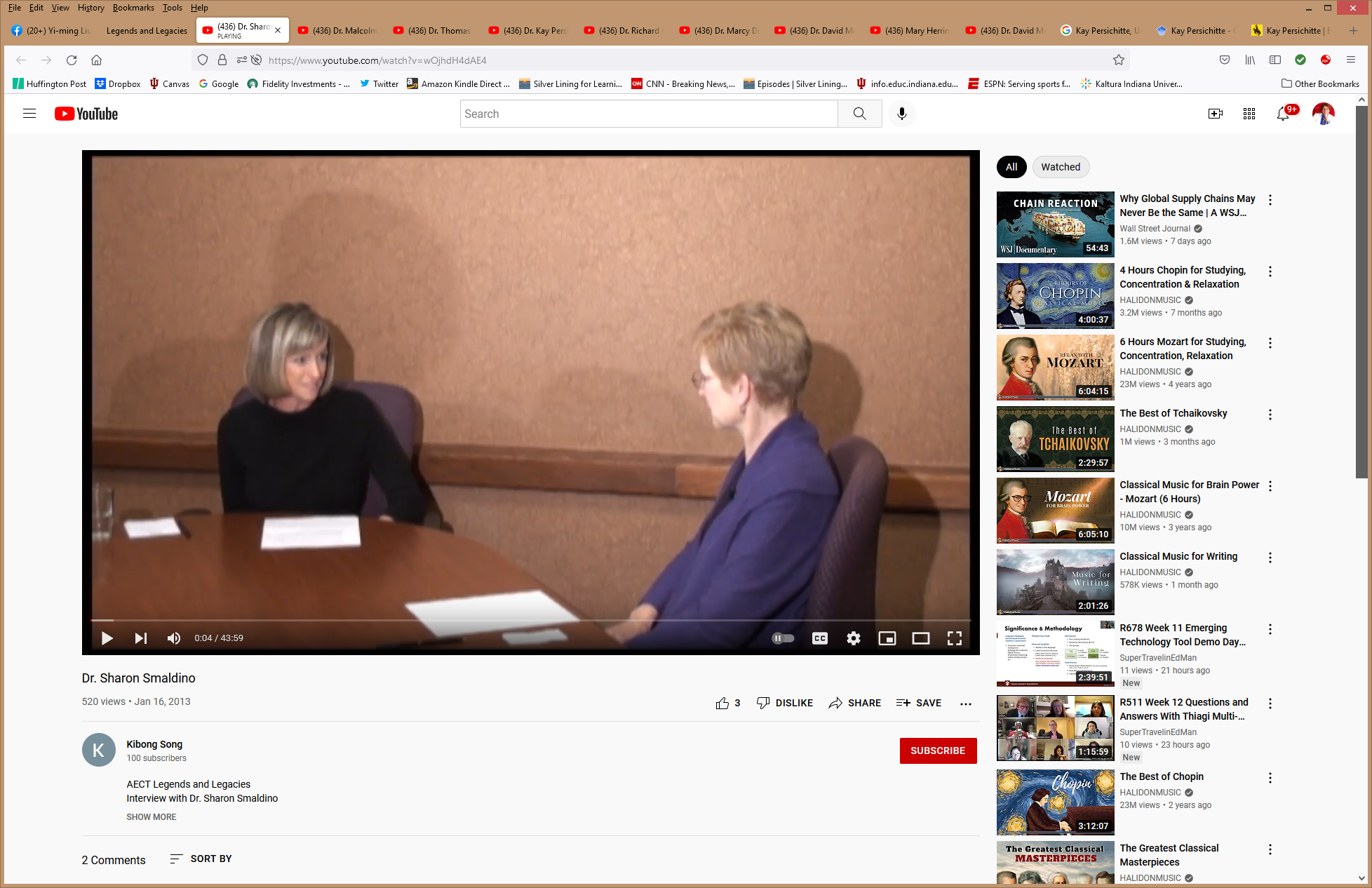 AECT Legends and Legacieshttp://aectlegends.org/
#15. Richard Mayor, UC Santa Barbara (Video = 15:32)
https://www.youtube.com/watch?v=7Y4SqwCc2Zc&t=1s
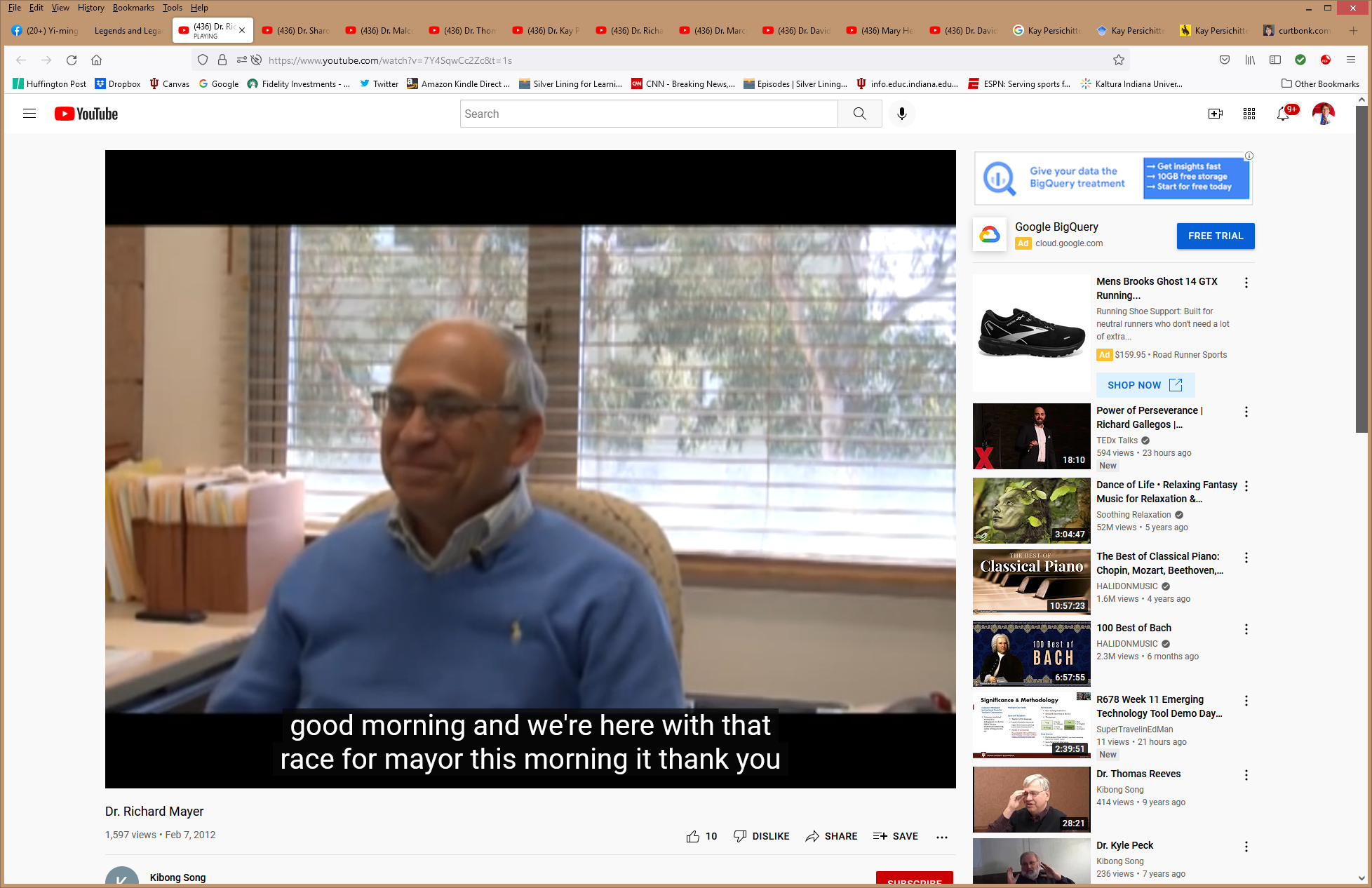 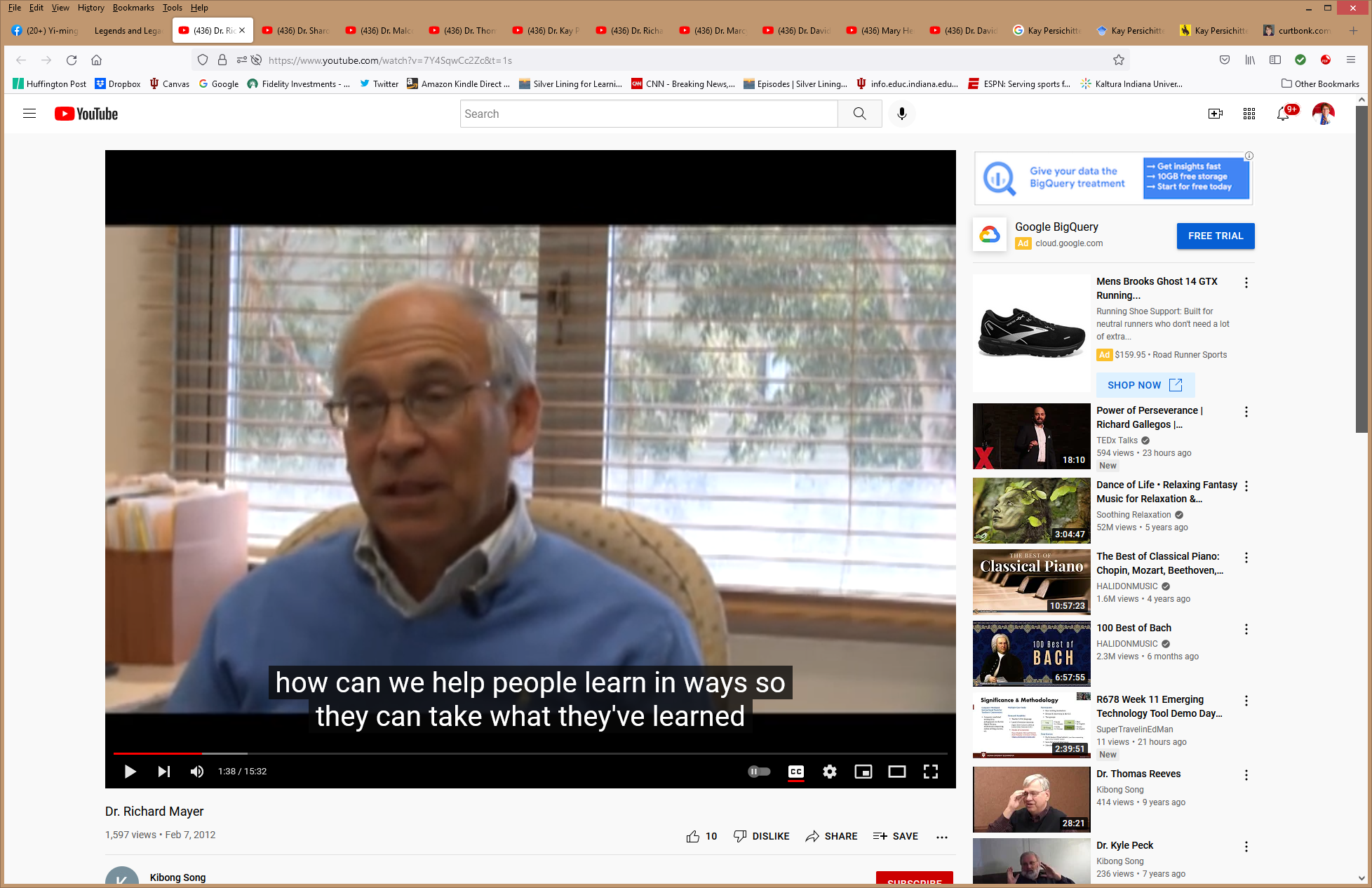 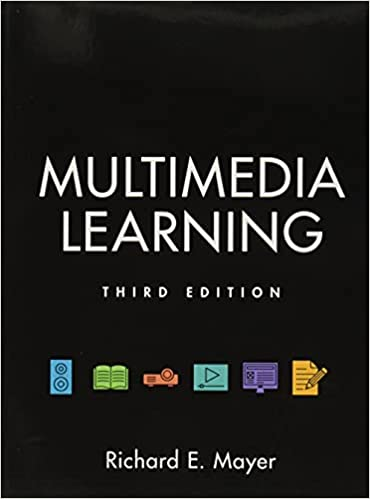 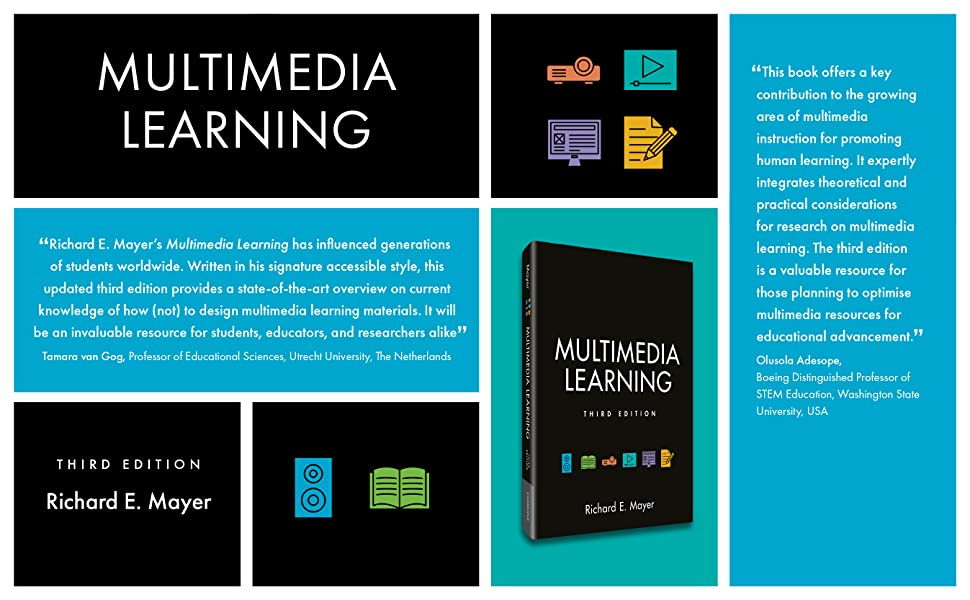 Pedagogical Uses of the Legends and Legacies Video Project
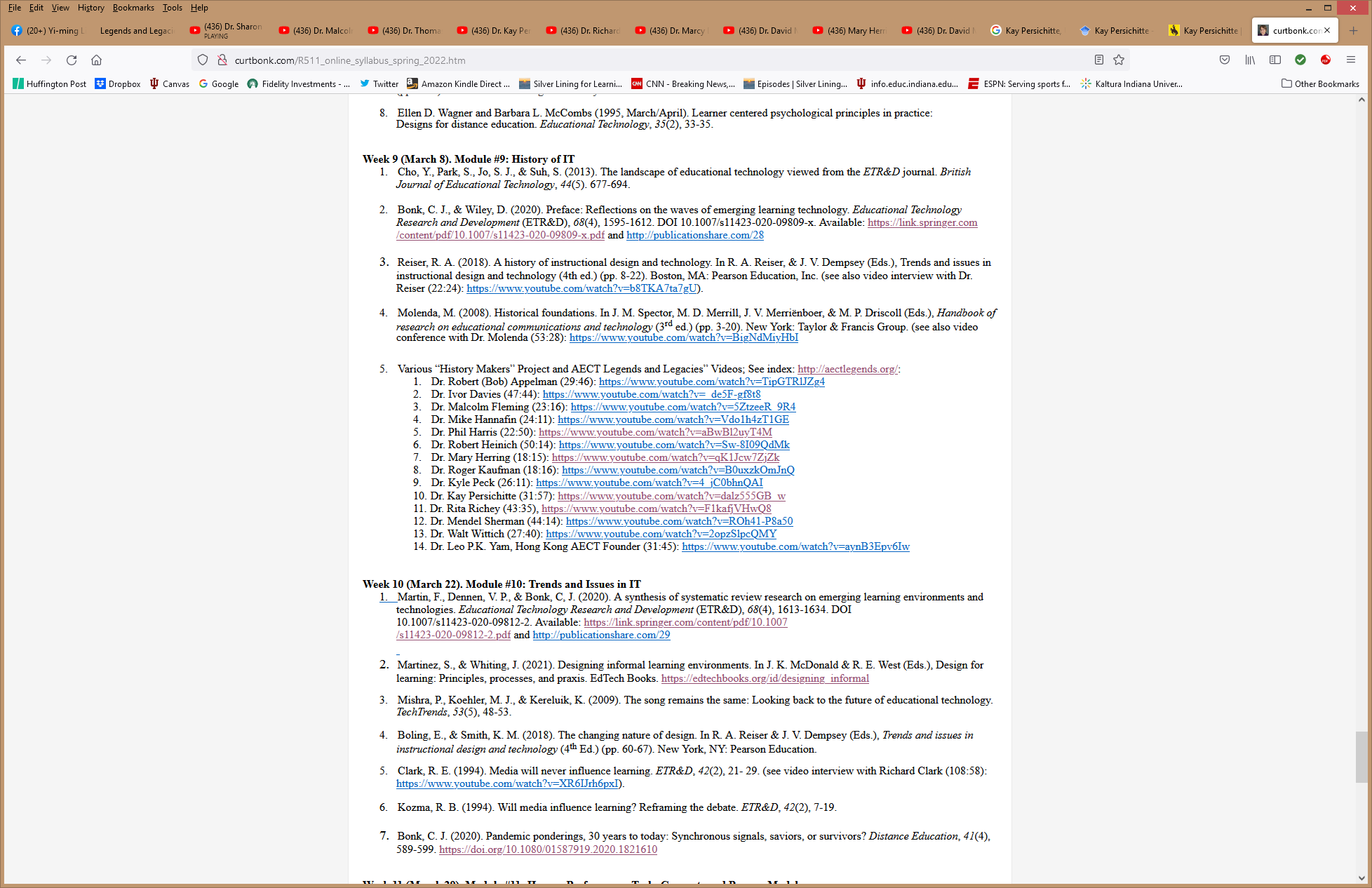 I. Pedagogical Uses of the AECT Legends and Legacy Videos
Watch 1 or more videos and write review or reflection papers.
Watch 5 or more videos and look for themes or common issues.
Draft educational change models, frameworks, or systems.
Interview prior Legend and Legacy participants.
Draft mini-chapters based on 10 or more of these interviews into a book.
Design historical analyses of the field as interactive timelines, concept maps, or technical reports.
Based on the past, have class draft a set of future trends papers.
Remix episodes with the most informative aspects of 3 or more videos.
Create concept snippets from various expert interviews.
Hold online discussion forums on episodes.
Create online role play or debate activities based on different episodes.
Have students reinterview (i.e., a follow-up) one of more of the people interviewed for the AECT Legend and Legacy video series.
Pedagogical Uses of the Legancies and Legends Project
Legacies and Legends project: Those selecting this option should watch video interview reflections or presentations from at least five leaders in the field of instructional and educational technology (e.g., Robert Reiser, Mike Molenda, Charlie Reigeluth, David Merrill, Michael Spector, Mendel Sherman, Marcy Driscoll, Robert Gagne, Rita Richey, Phil Harris, Robert Mayer, David Jonassen, Tom Reeves, Mike Hannafin, Kay Persichitte, Kyle Peck, etc.). If you select this option, you are to write a 4-5 page single spaced reflection (perhaps 2,000-3,000 words or more).